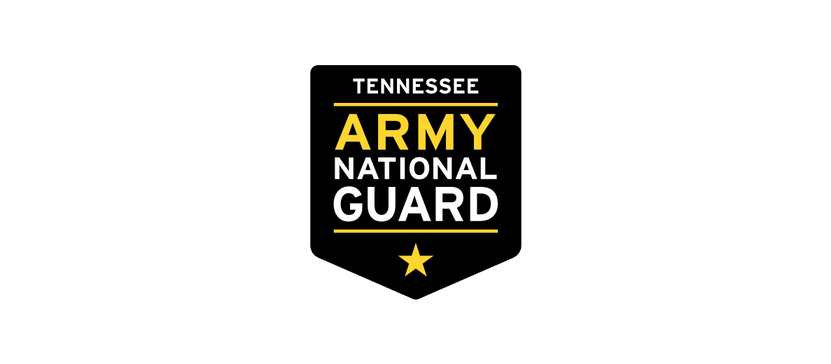 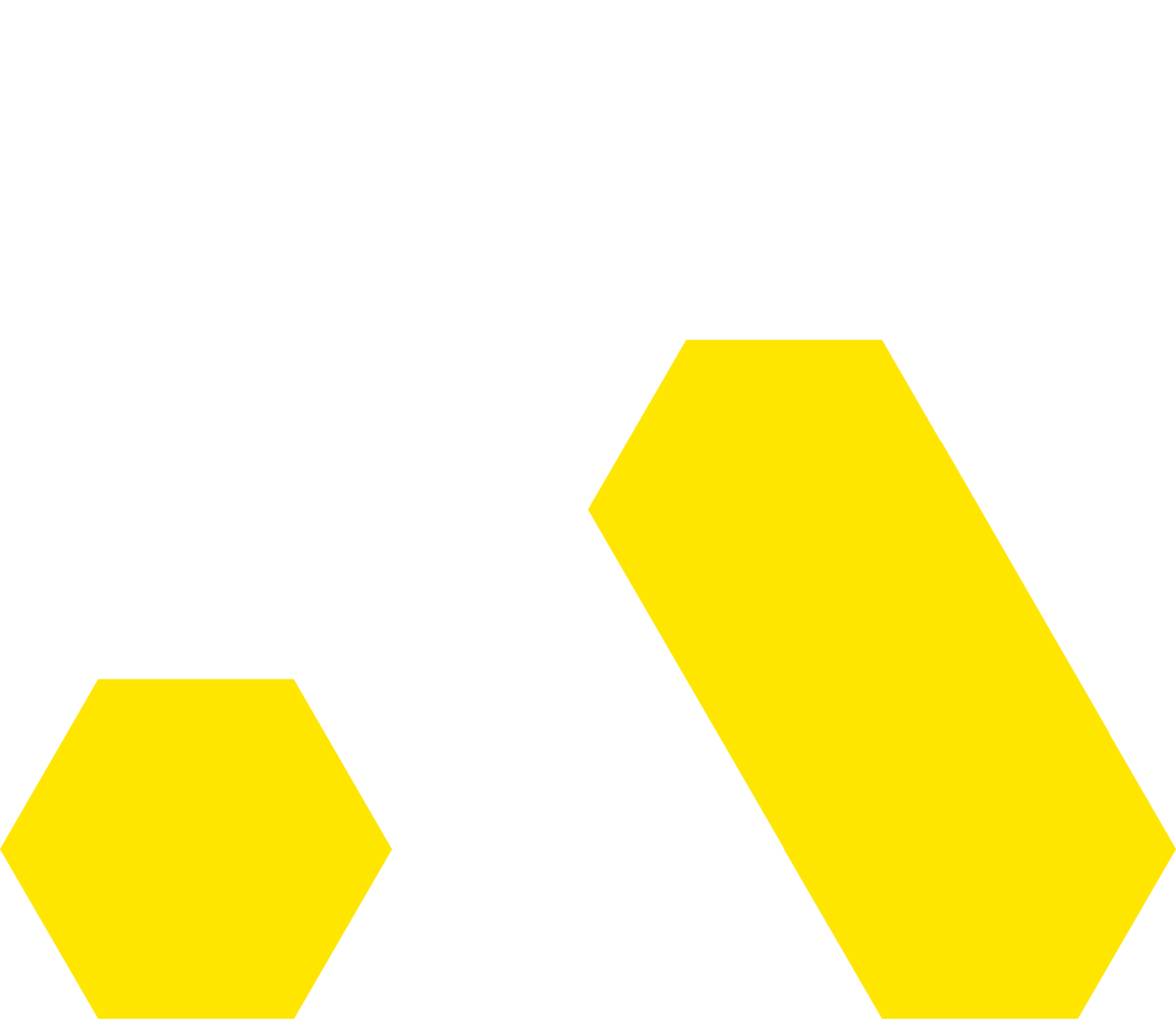 TN ARMY NATIONAL GUARD
Education Benefits Briefing
As of 3 June 2024
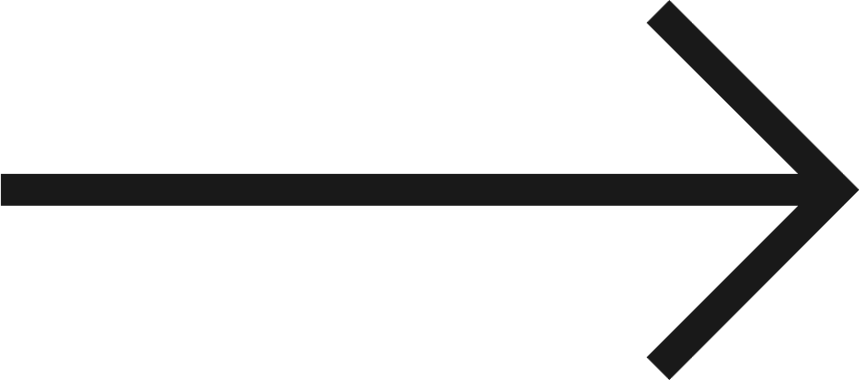 TN ARMY NATIONAL GUARD EDUCATION SERVICES OFFICE
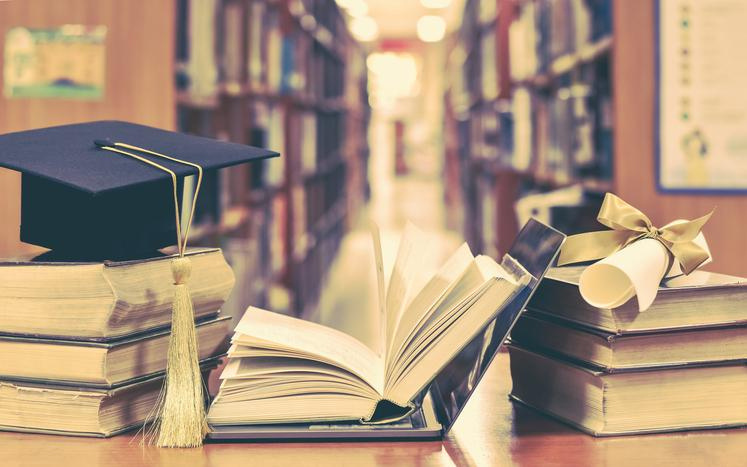 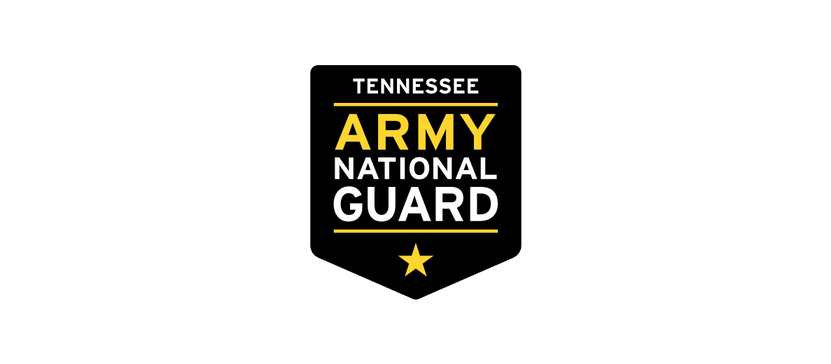 Website
Federal Tuition Assistance
Credentialing Assistance 
State TA/ TN STRONG Act
GI Bill Programs
Education Support Programs
Testing Programs
DANTES
Grants and Scholarships
Contact Information
Things
to discuss
TN ARMY NATIONAL GUARD EDUCATION SERVICES OFFICE
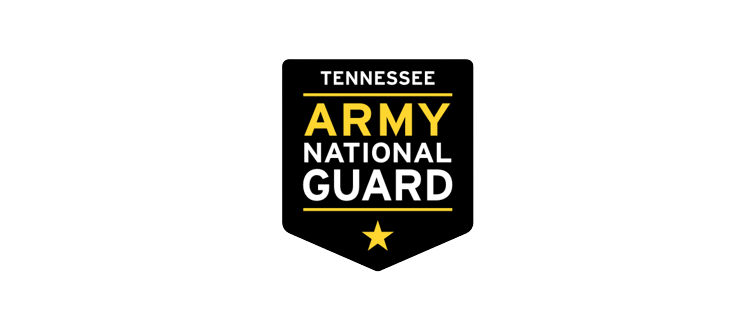 Visit us
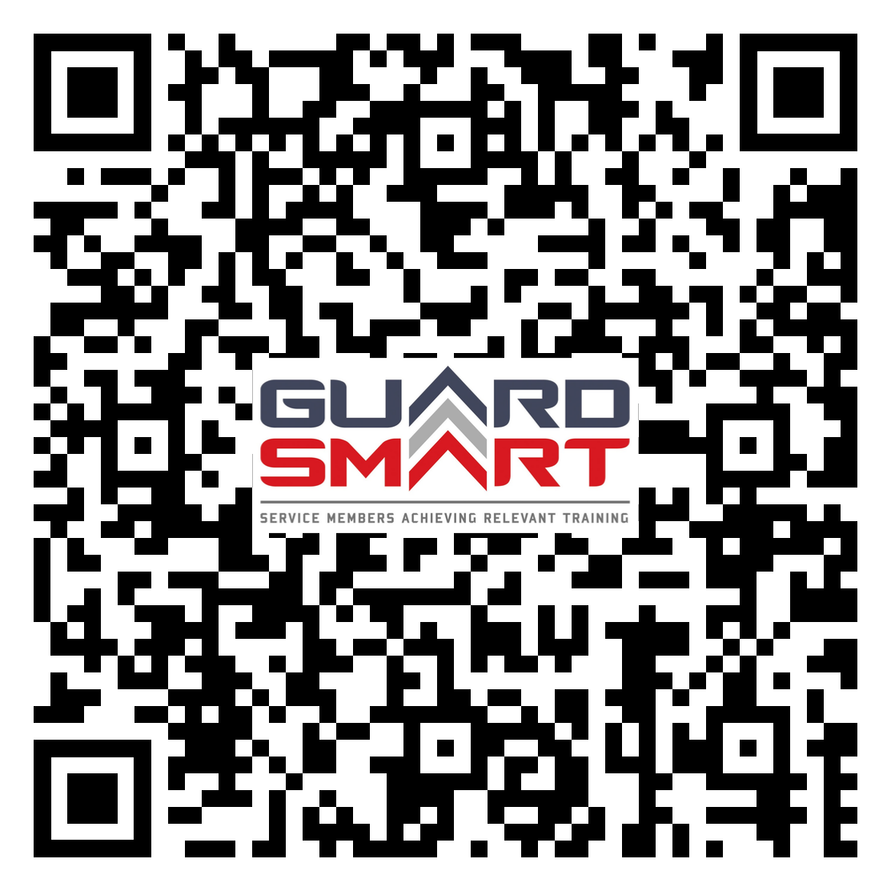 Find everything Education online
Everything education related can be found on our website 24/7. You will find step-by-step instructions and up-to-date detailed information on each program available.
TN ARMY NATIONAL GUARD EDUCATION SERVICES OFFICE
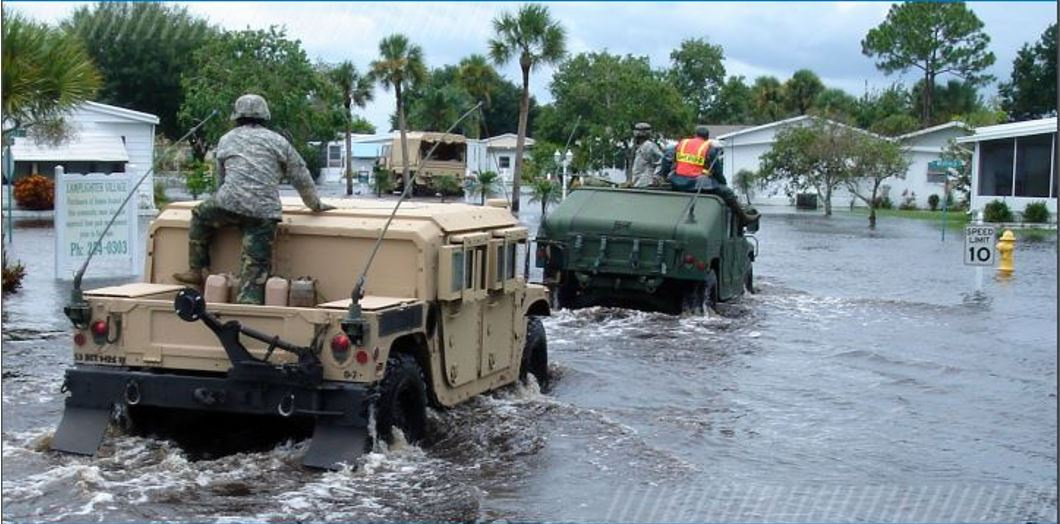 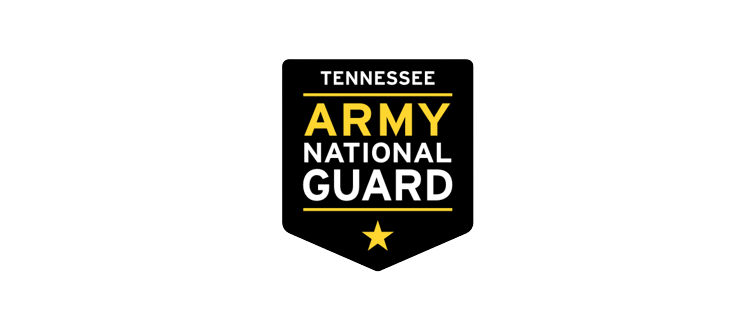 Know Your benefits
Federal Tuition Assistance (FTA)
State Tuition Assistance 
(TN STRONG Act)
GI Bill Programs
Grants and Scholarships
Credentialing Assistance (CA)
As an Army National Guard Soldier, you are eligible for multiple education benefits. All have separate application processes and different rules. Contact our office to learn how to best use those benefits.
Up to 36 months of benefits. Three (3) GI Bill Programs, eligibility and payments vary by qualifying factors. 
**Post-9/11 is the only benefit able to be transferred to dependents.
Federal financial assistance pays tuition costs and may be used for up to a master's degree and towards an academic certificate.
There are numerous Federal and State Grants and Scholarships available to Soldiers and family members that each require separate applications.
Pays tuition, fees, books, and exam costs for any credential listed on the Army COOL
website.
Pays up to 100% of  in-state tuition and fees for Tennessee public schools and may be used for up to a master's degree and at TCAT locations.
TN ARMY NATIONAL GUARD EDUCATION SERVICES OFFICE
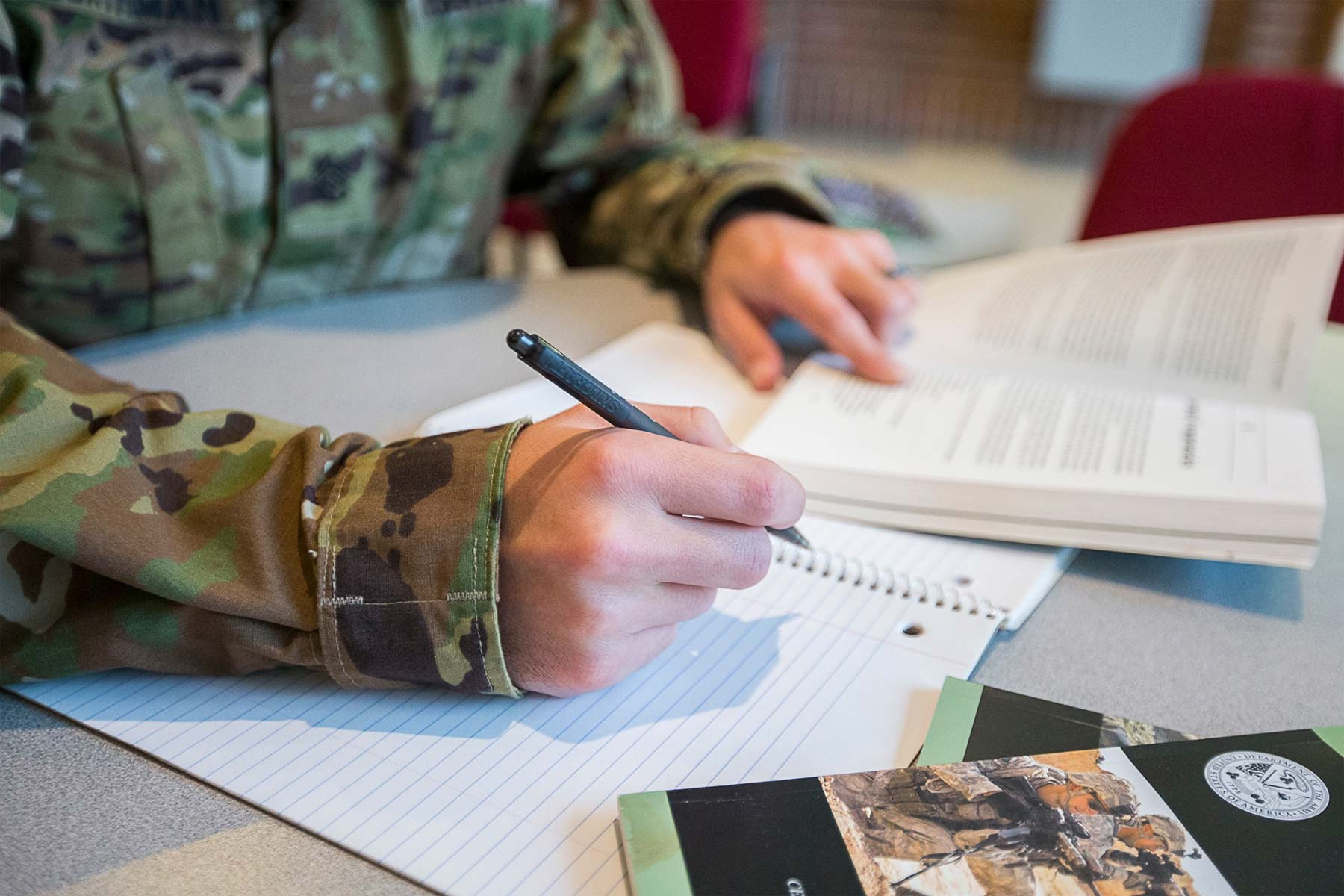 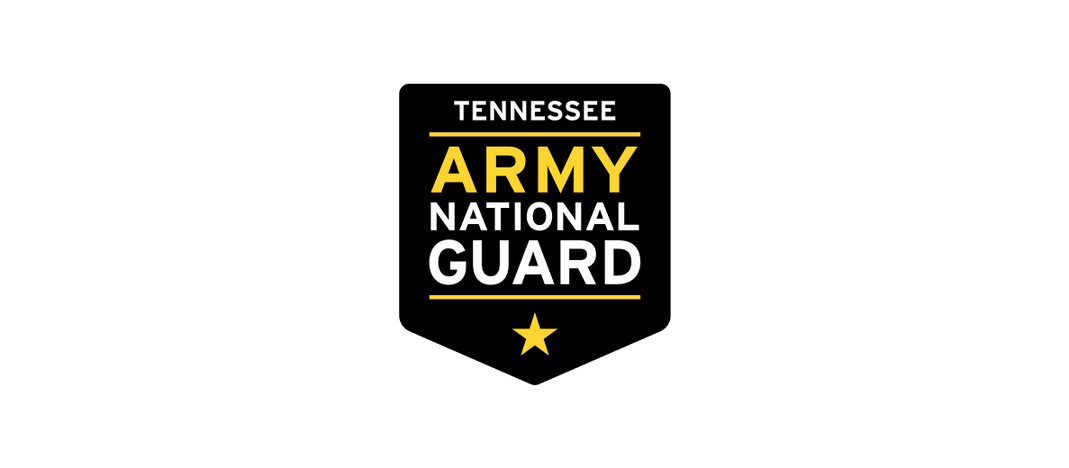 Federal Tuition Assistance
Effective 29 August 2022, 
Soldiers utilizing the Tuition Assistance Program will need to navigate to the upgraded version of the ArmyIgnitED portal:

 www.armyignited.army.mil/student
TN ARMY NATIONAL GUARD EDUCATION SERVICES OFFICE
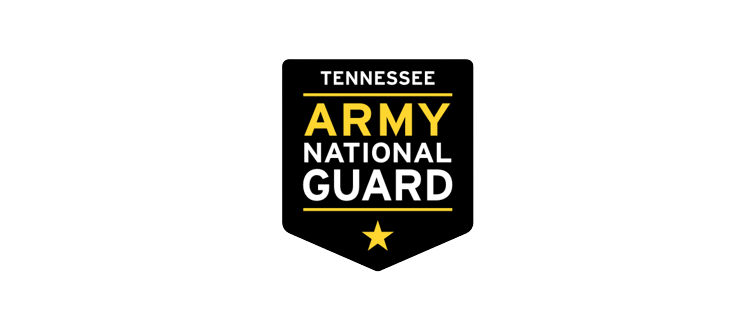 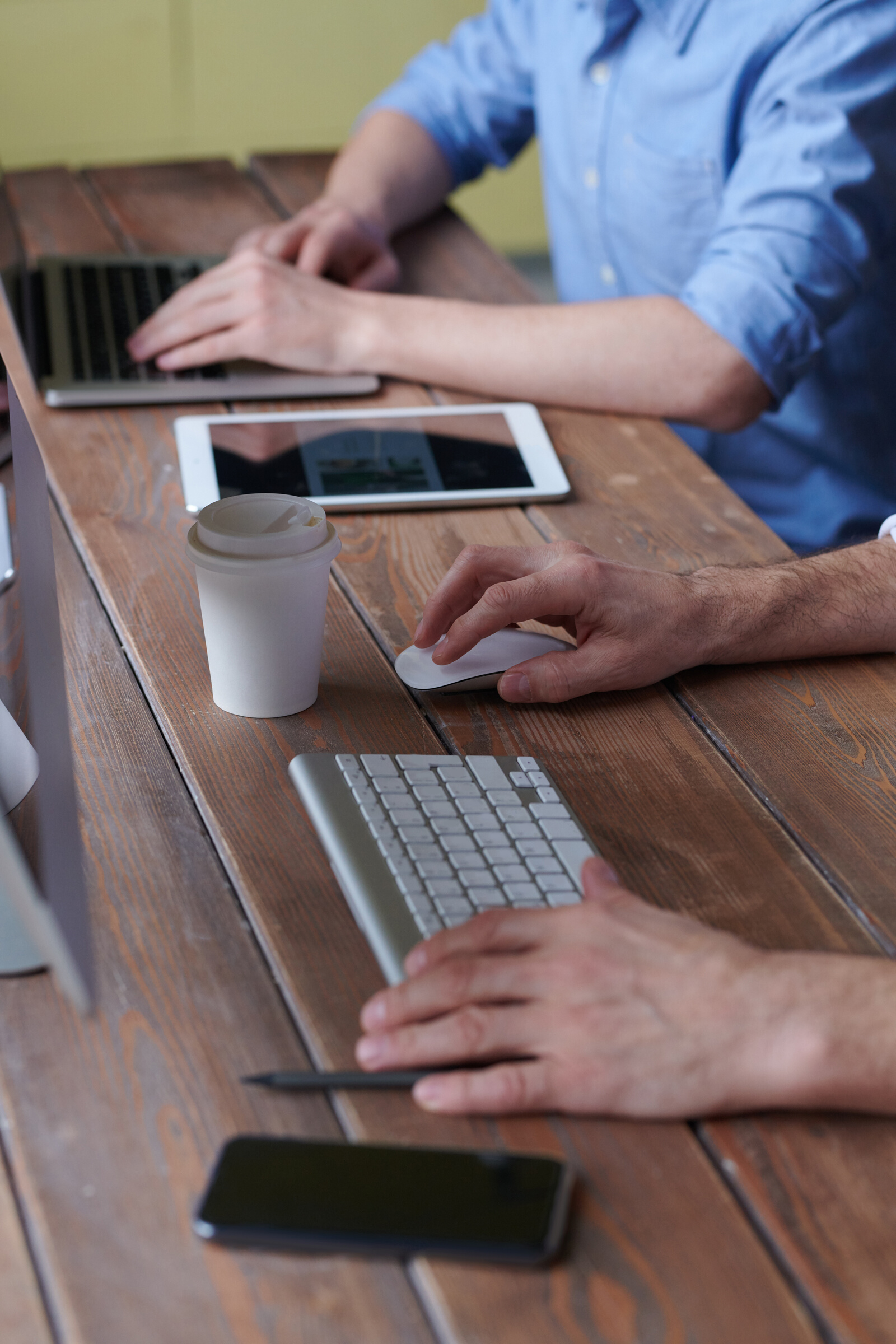 Pays directly to the Education Institution on behalf of Soldier
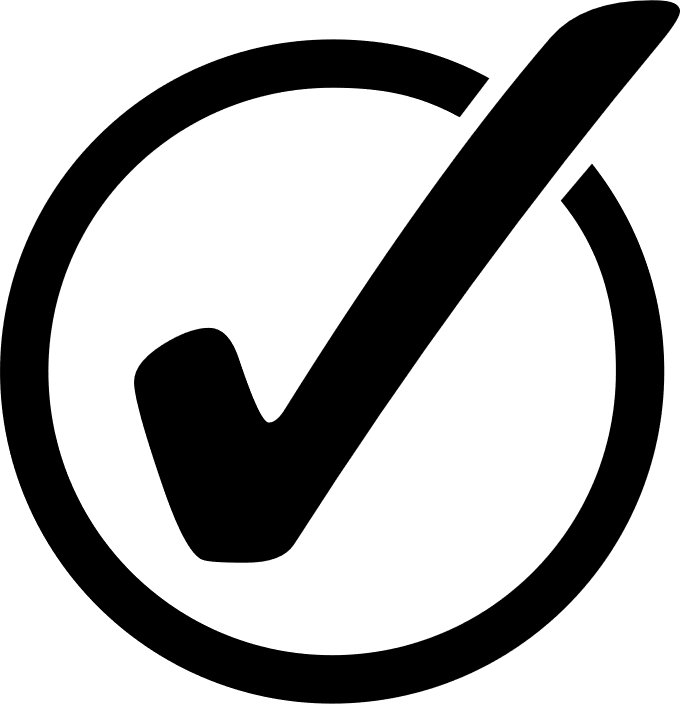 What do I get?
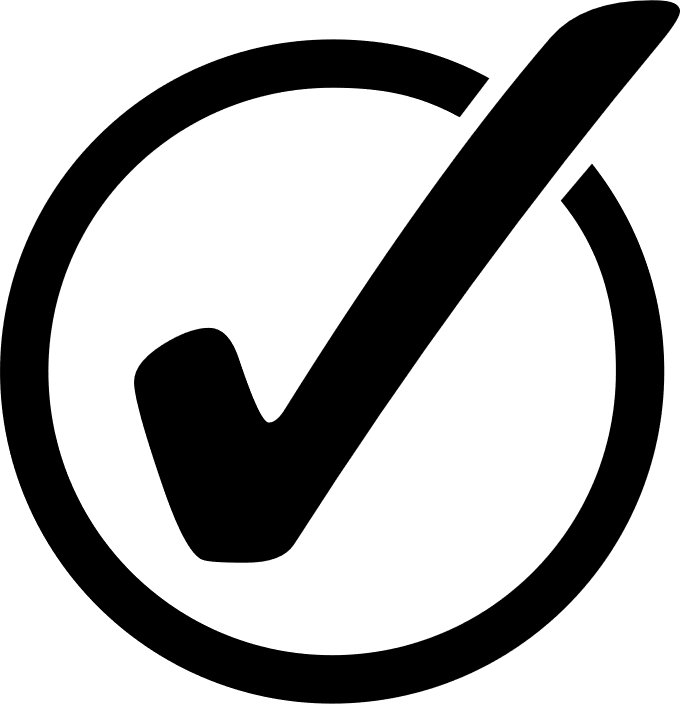 Pays up to $250 per semester hour
Receive up to 16 semester hours per fiscal year
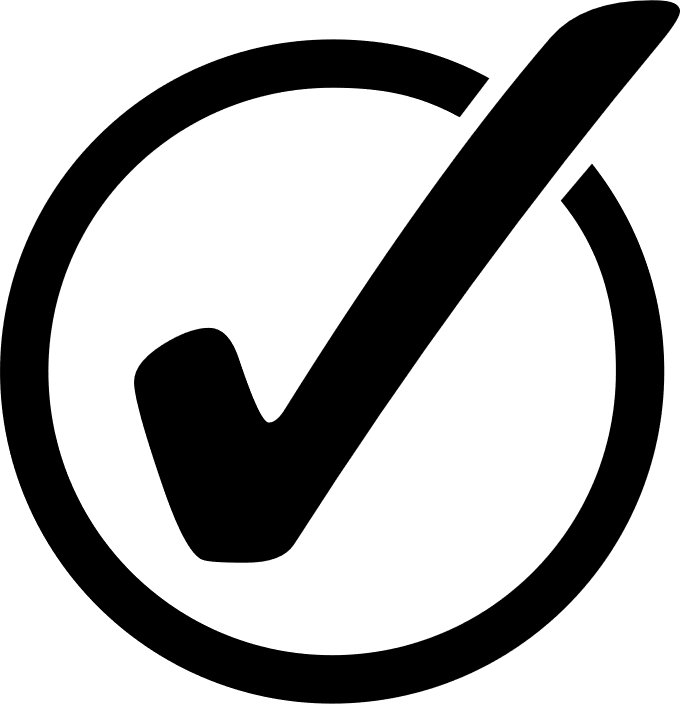 May be used for up to 130 semester hours for an undergraduate degree, 39 semester hours for a graduate degree, and 21 semester hours for certificates
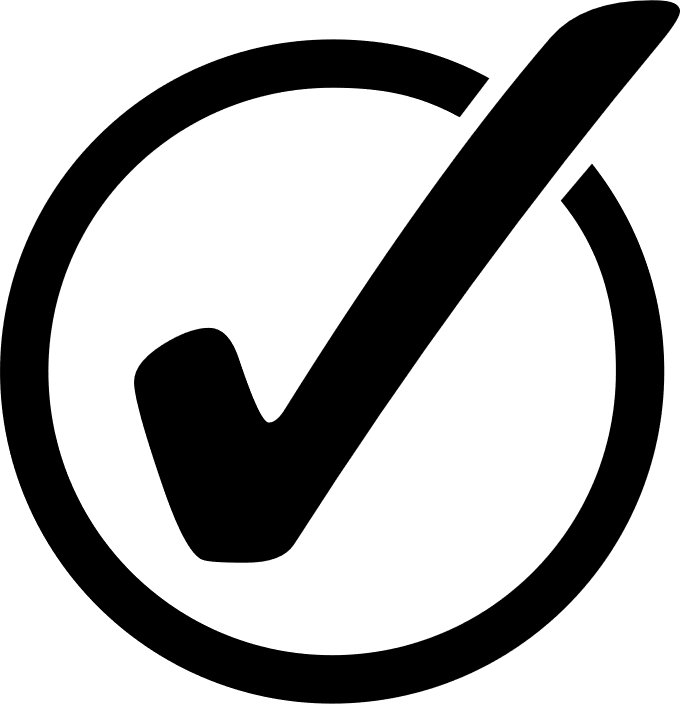 Financial assistance to help Soldiers with voluntary civilian education pursuits.
www.armyignited.army.mil/student
TN ARMY NATIONAL GUARD EDUCATION SERVICES OFFICE
What to know
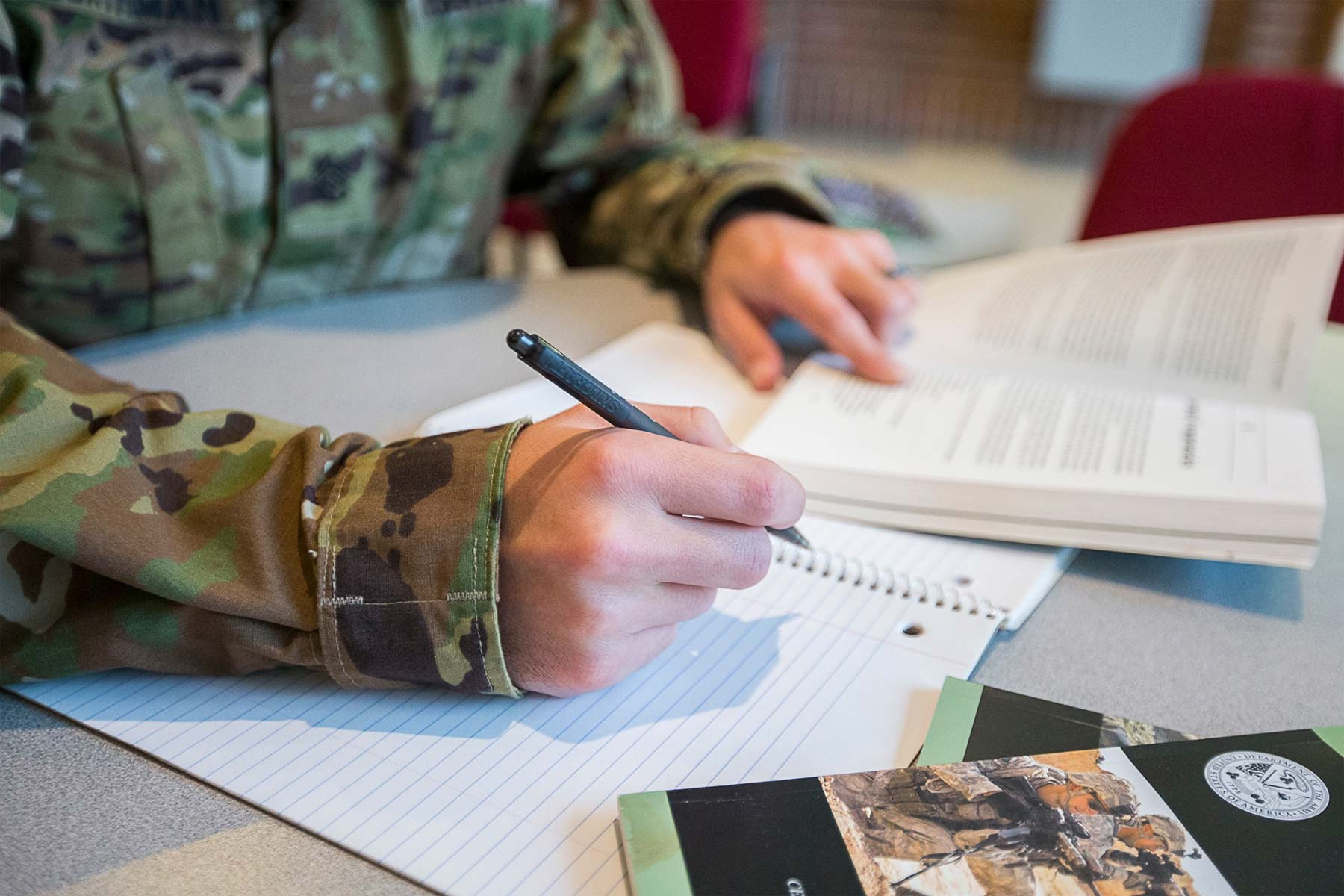 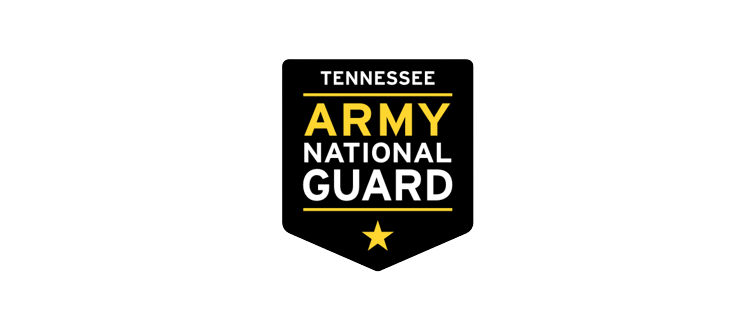 Continued:
- FTA will not pay for a second degree at any level
- Receiving grades of D or F for undergraduate courses or C, D, or F for graduate courses will result in recoupment of any FTA funds paid
- Officers incur a service obligation when using FTA
- FTA can be used in conjunction with TN STRONG Act and all GI Bill programs
Be currently serving in the ARNG.
Soldiers must submit their TA request no later than 7 days prior to the course.
Evaluated Degree plan is required after 2 classes.
Flagged Soldiers are ineligible for FTA
Register through ArmyIgnitED
TN ARMY NATIONAL GUARD EDUCATION SERVICES OFFICE
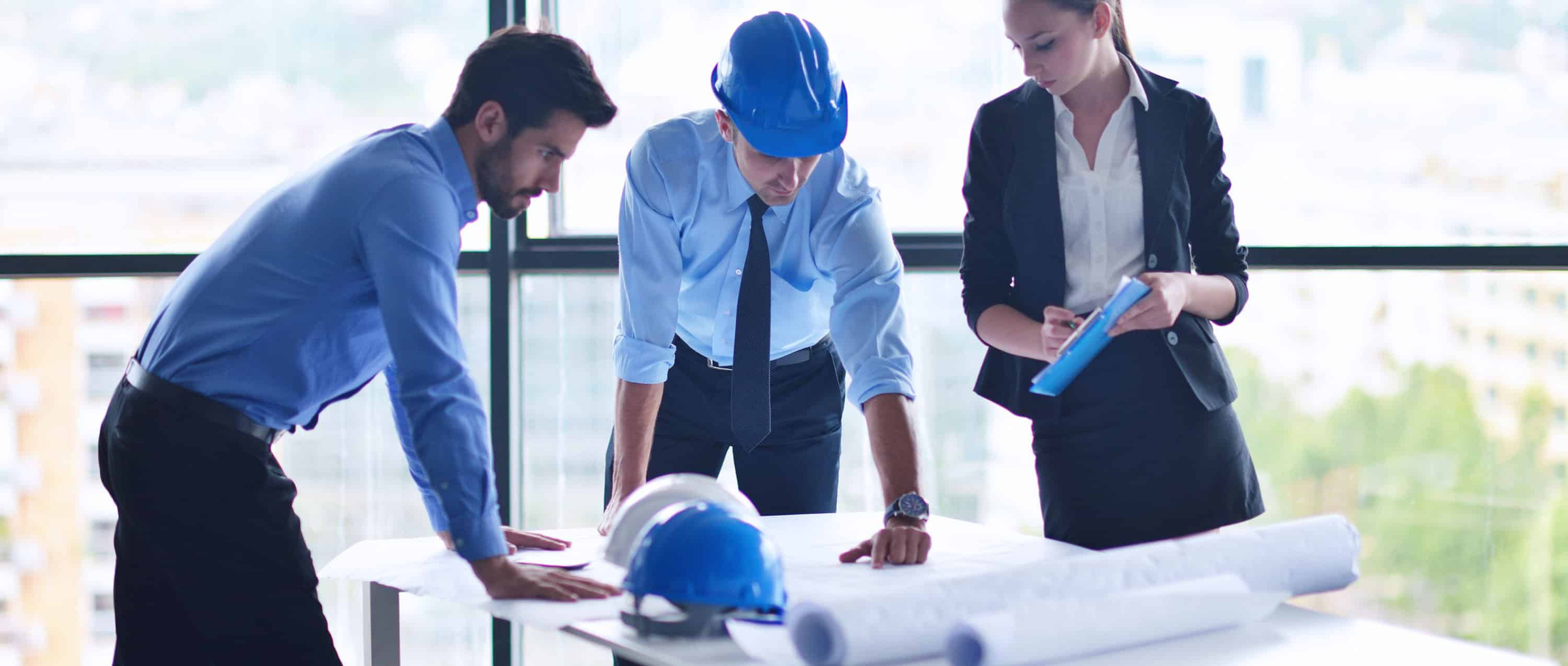 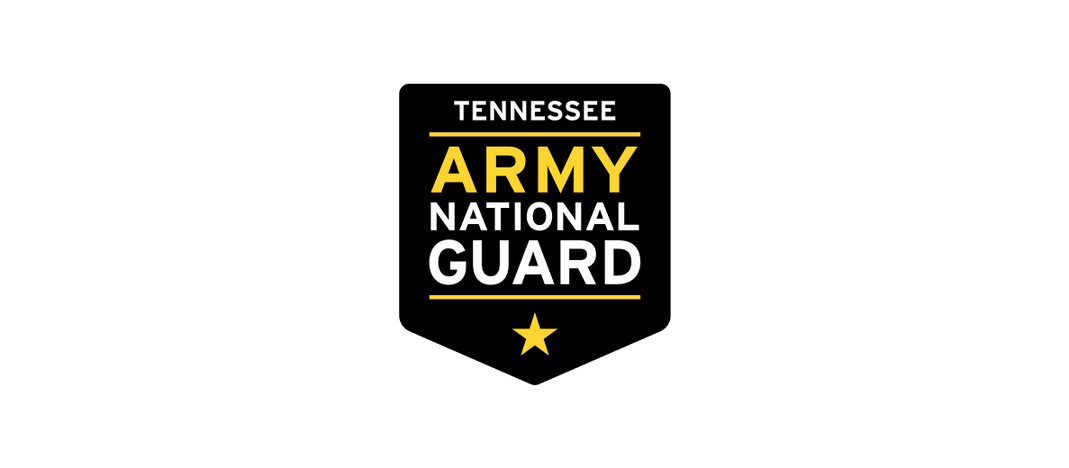 Credentialing Assistance
WWW.COOL.OSD.MIL/ARMY
TN ARMY NATIONAL GUARD EDUCATION SERVICES OFFICE
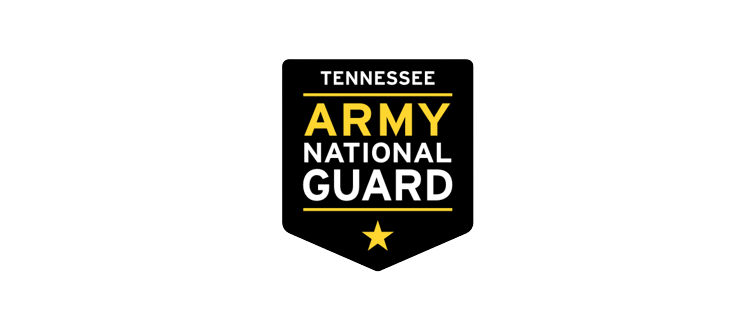 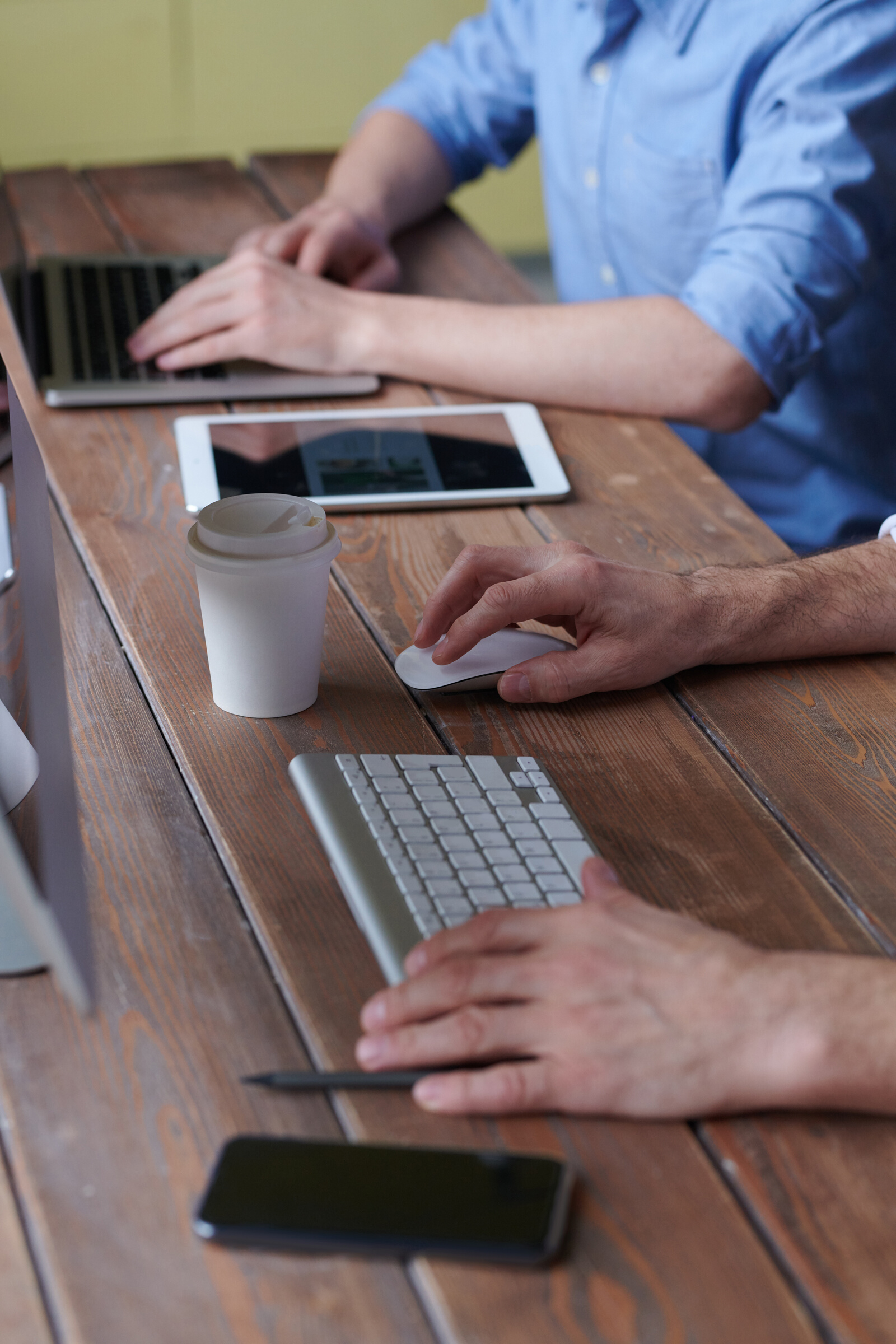 Up to $4,000 each FY to pursue any credentials listed
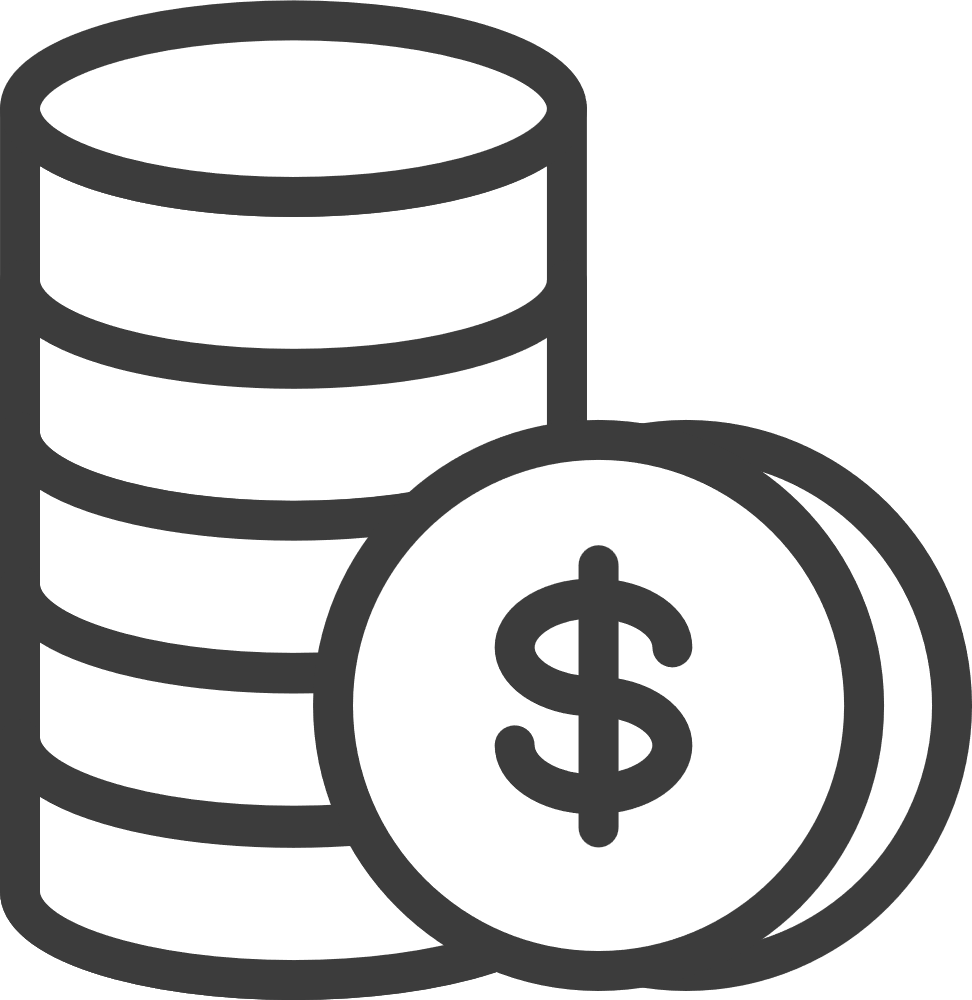 What do I get?
Classroom, hands on, or on-line/blended training expenses
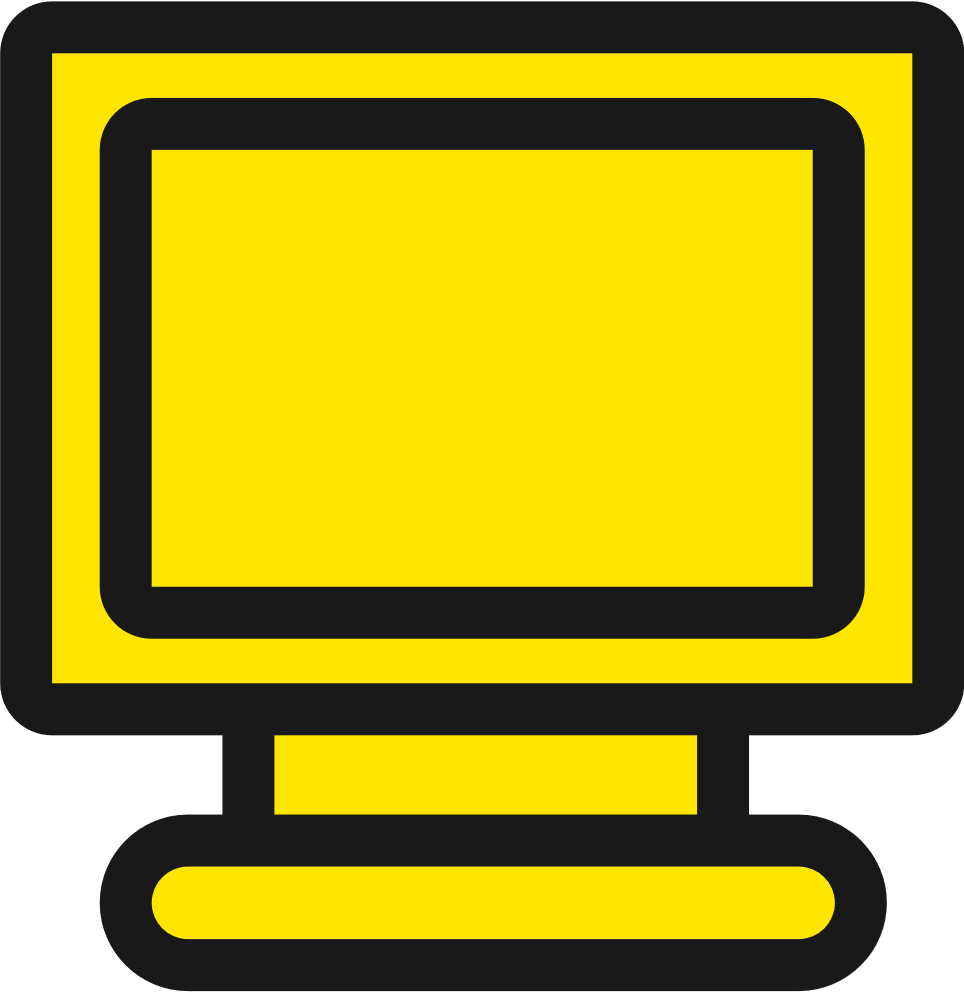 Manuals, study guides, textbooks
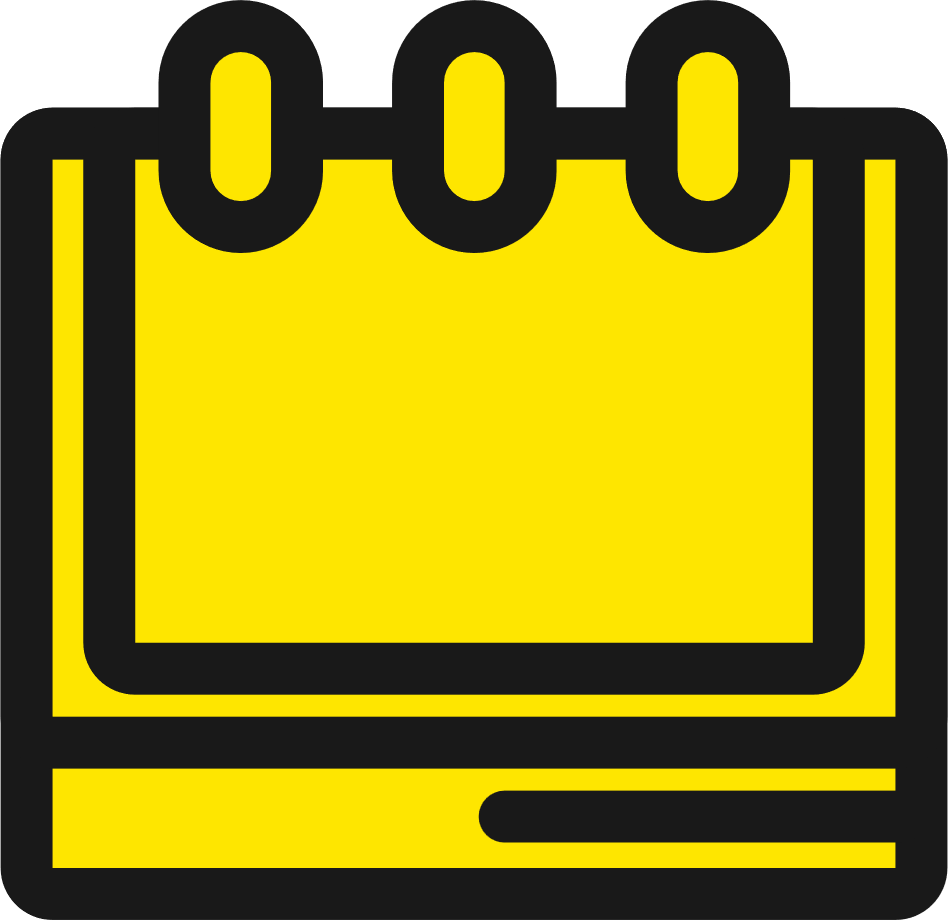 Associated materials
Take advantage
of over 1,600 available credentials.
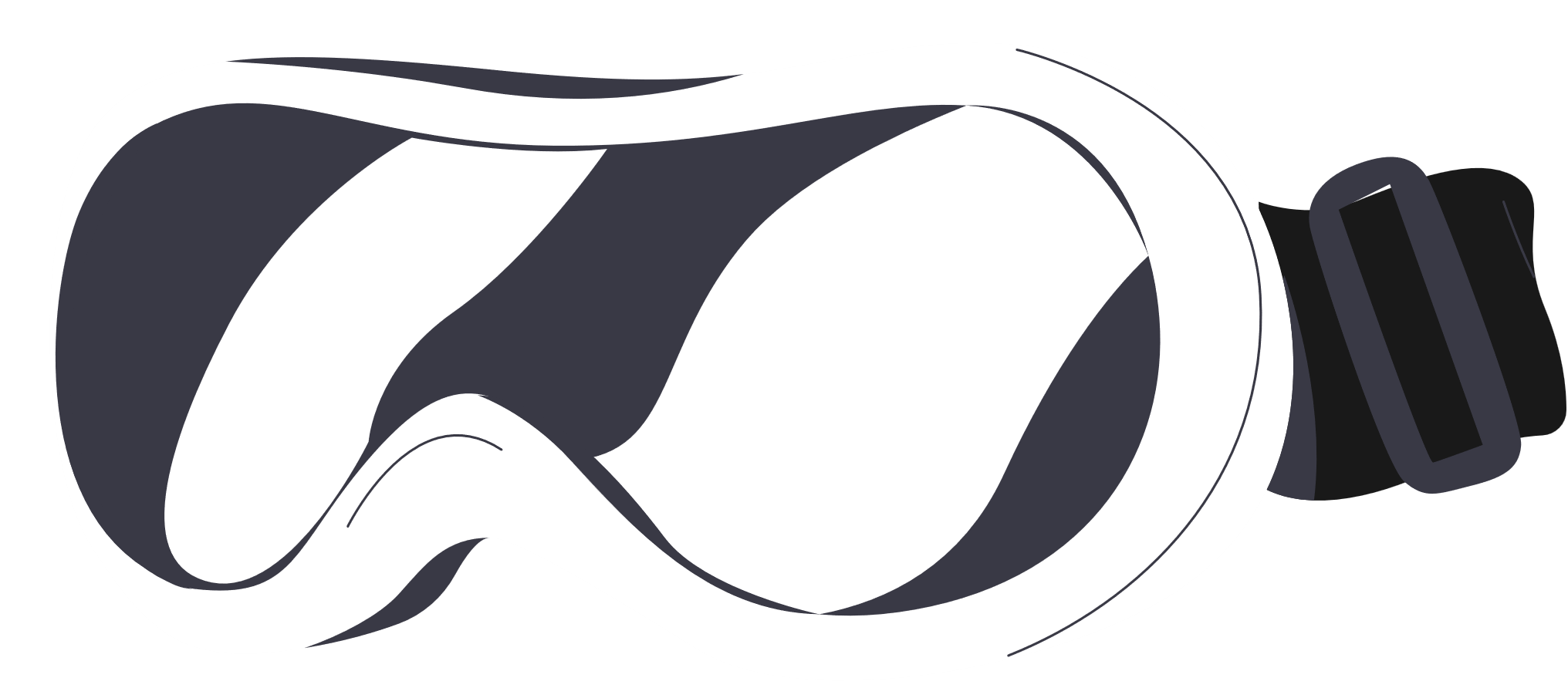 Processing fees, test fees, or related fees for continuing education requirements, and recertifications of credentials
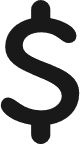 TN ARMY NATIONAL GUARD EDUCATION SERVICES OFFICE
How to apply
What to know
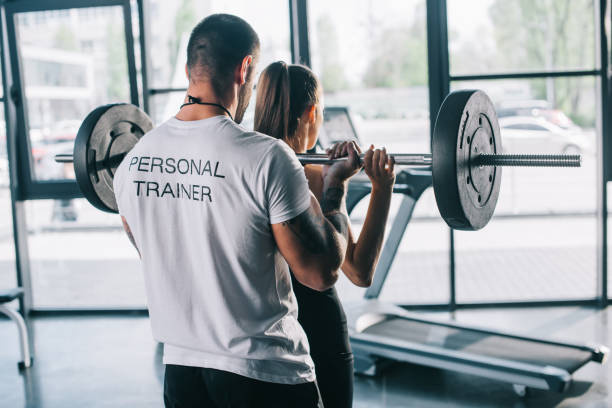 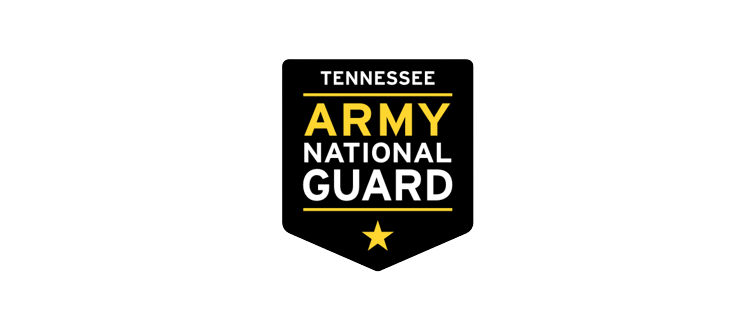 - Credential course or test start dates must be at least 45-90 days from request date
- It can take HQ ACCESS up until a few days prior to the start of a test/course to notify Soldier of approval/disapproval
-If Soldier does not see the vendor of choice, select “Don’t See a Related Vendor?” HQ ACCESS will contact the vendor to update ArmyIgnitED with the information
- Flagged Soldiers are ineligible for CA
- Contact ESO/ESS to verify eligibility
- Find credential in www.cool.osd.mil/army
- Submit request in www.armyignited.army.mil 
- HQ ACCESS will notify Soldier if approved/disapproved
- Soldier uploads certificate of completion NLT 10 days after course completion
TN ARMY NATIONAL GUARD EDUCATION SERVICES OFFICE
A few of the top credentials include:
Emergency Management Technician (EMT)
Private Pilot, Airplane Single Engine
Certified Personal Trainer
Commercial Drivers License (CDL)
CompTIA Security+
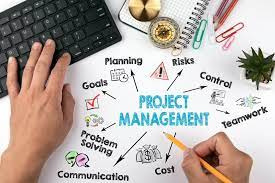 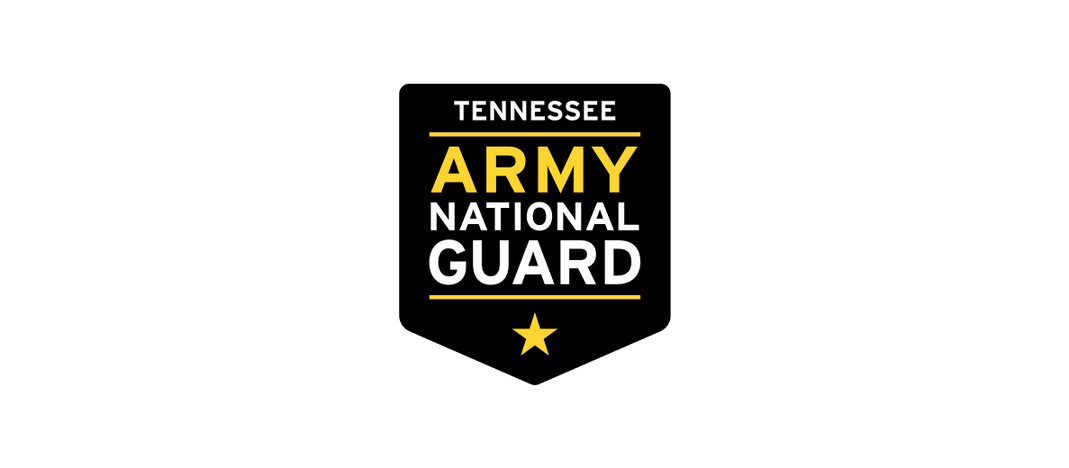 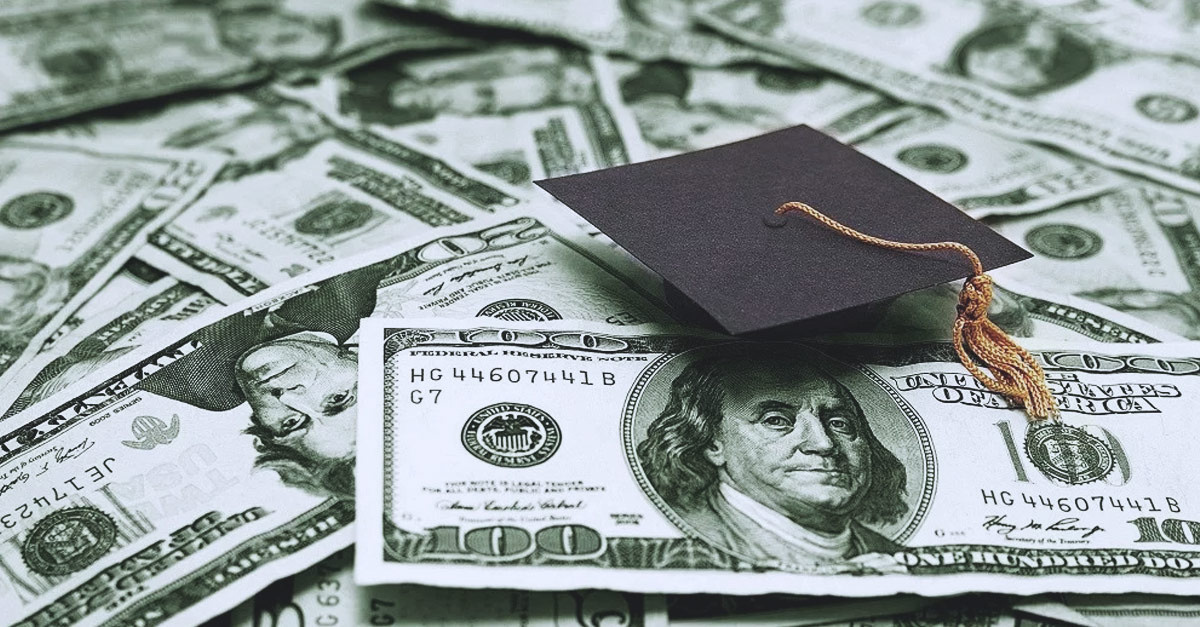 State Tuition Assistance 
(TN STRONG ACT)
WWW.TN.GOV/MILITARY/PROGRAMS-BENEFITS/EDUCATION-INCENTIVES
TN ARMY NATIONAL GUARD EDUCATION SERVICES OFFICE
Undergraduate  Degrees
Graduate Degrees
Tennessee Colleges of Applied Technology (TCAT)
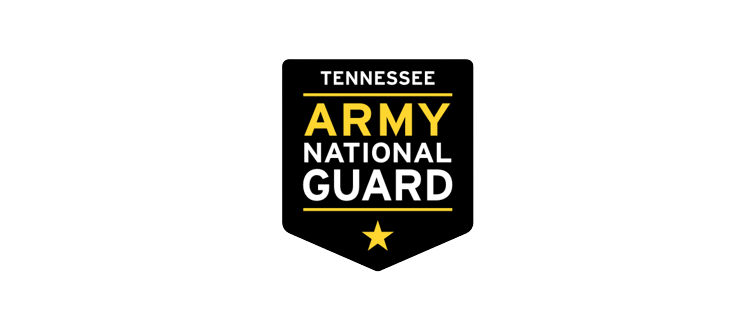 State TA / TN STRONG ACT
Receive up to 120 semester hours toward an undergraduate degree (First Associate's Degree or first Bachelor's Degree)
Use TN STRONG Act to pay for a Certificate or diploma at any Tennessee College of Applied Technology
TN STRONG Act will fund up to 40 semester hours toward a first Master's Degree
TN ARMY NATIONAL GUARD EDUCATION SERVICES OFFICE
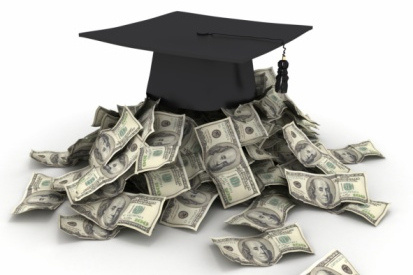 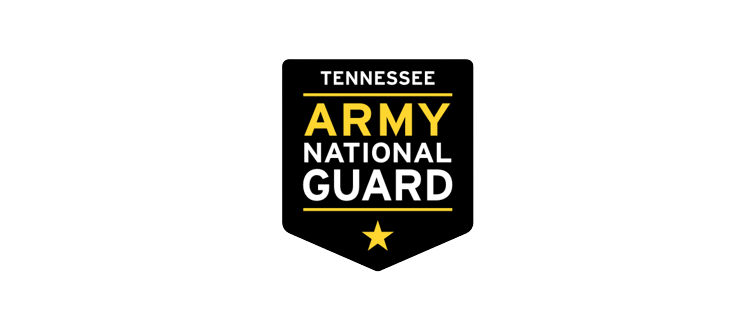 What is TN STRONG Act?
It is a college REIMBURSEMENT program
Requirements:

Must use FTA, if eligible (failure to do so will result in a reduced reimbursement) 
 Maintain a 2.0 GPA for undergraduate courses and a 3.0 GPA for graduate courses funded by TN STRONG Act
Apply for reimbursement within 90 days of course completion
If TN STRONG  Act was used for any portion of undergraduate degree, additional requirements for Master's Degree applications: complete either ALC, WOAC, or CCC.
Cannot Be Flagged
TN STRONG Act is a state tuition reimbursement in the amount of up to 100% of the maximum resident in-state tuition charged by post-secondary Education Institutions whose main campus is in TN. 
Schools must be Regionally accredited. This can be a 2- or 4-year public or private institution.  
Payments are made directly to the post-secondary institution on behalf of the TNNG Member.
TN ARMY NATIONAL GUARD EDUCATION SERVICES OFFICE
Apply for TN STRONG Act
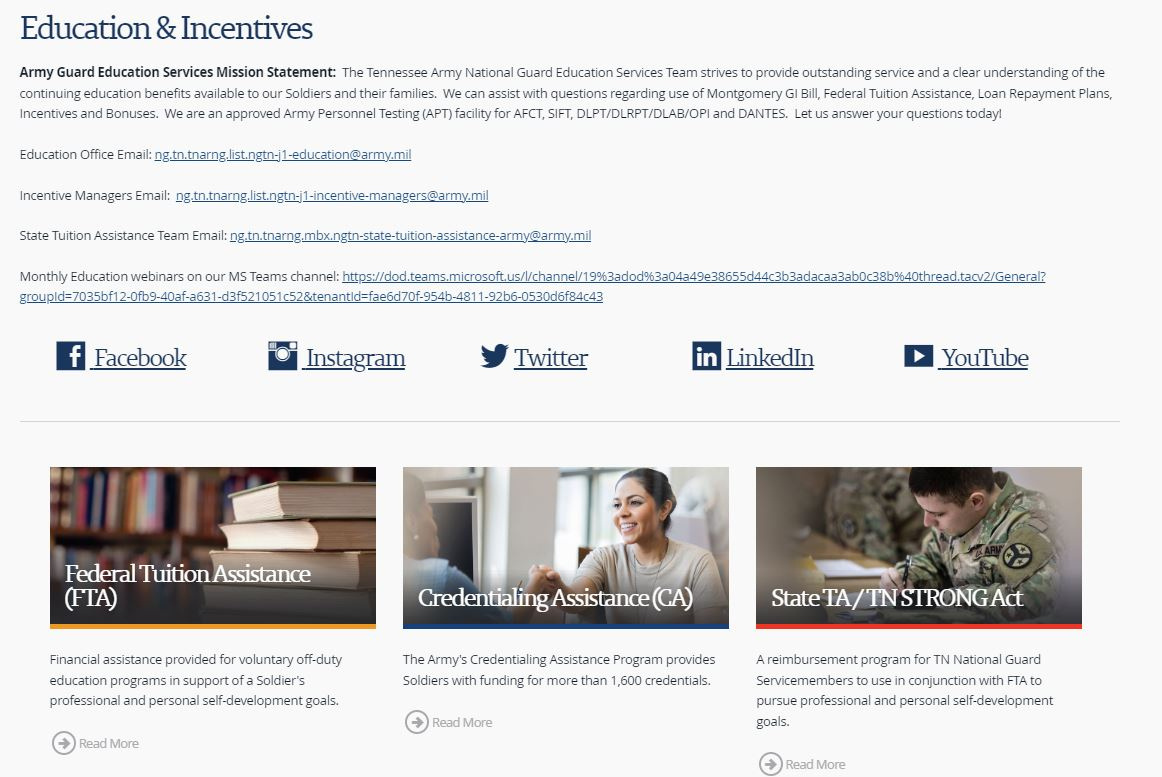 Application packets can only be found on our website
Step 1: Enroll and register with eligible institution. 

Step 2: Register classes for FTA through ArmyIgnited and provide proof of registration with TN STRONG Act application (if eligible). 

Step 3: Fill out TN STRONG Act application
TNNG Members are responsible for routing application through unit, school, and submission to State TA managers. 

Step 4: Degree plan required (first time students after 9 hours of usage).

Step 5: Submit application. 

Step 6: Application acceptance letters provided to TNNG Members and schools.
** Read and follow all instructions on front of application packet
*** Check with school about deferment deadlines
TN ARMY NATIONAL GUARD EDUCATION SERVICES OFFICE
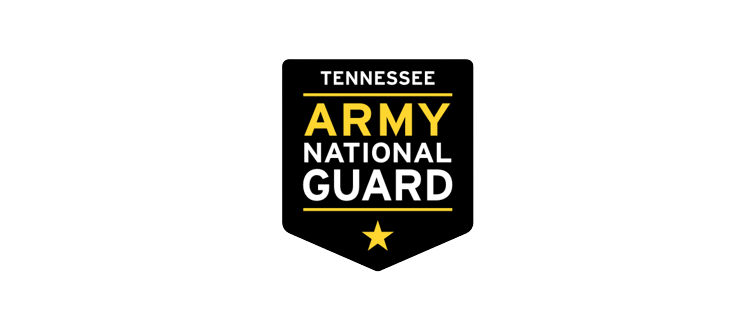 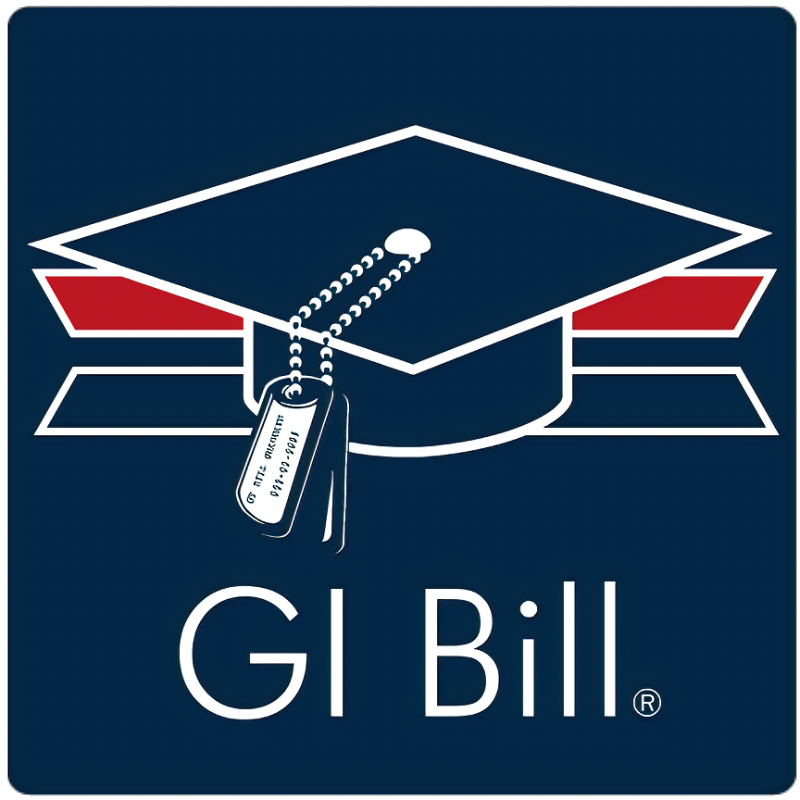 Any one GI Bill has a lifetime maximum of 36 months. 

If a Service Member is eligible for more than one GI Bill benefit, the Service Member gains an additional 12 months of benefits under the additional GI Bill benefit.
WWW.VA.GOV
TN ARMY NATIONAL GUARD EDUCATION SERVICES OFFICE
College Degrees and Certificate Programs
On-The-Job Training, Apprenticeships, and Non-college degree programs
Flight Training
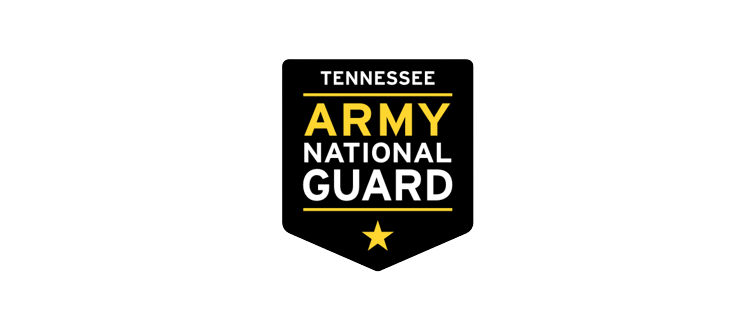 What can GI Bill be used for?
Use the GI Bill to pay for specific training programs, like HVAC repair, truck driving, Emergency Medical Technician (EMT) training, barber or beautician school, and many more!
Undergraduate and graduate degree courses at institutions of higher learning—like a 4-year university, community college, or graduate school.
VA education benefits can help pay for flight training to advance your pilot qualifications.
TN ARMY NATIONAL GUARD EDUCATION SERVICES OFFICE
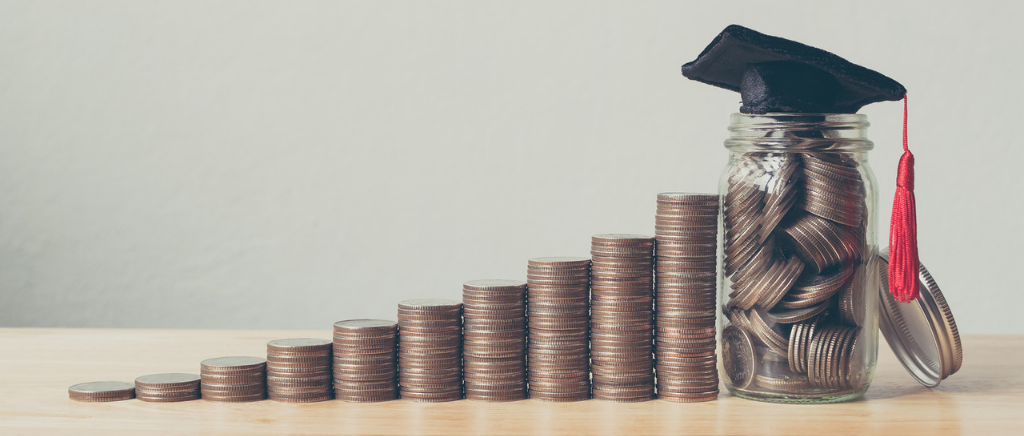 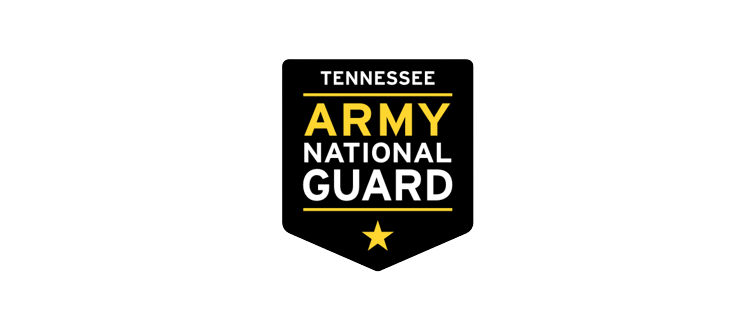 MGIB-SR (CH 1606)
MGIB-AD (CH 30)
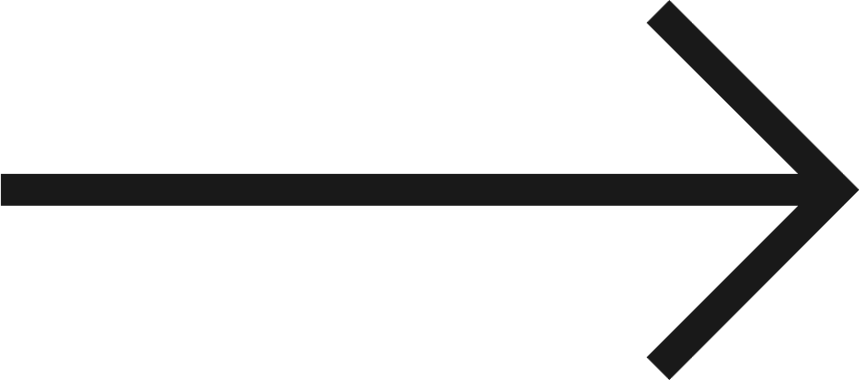 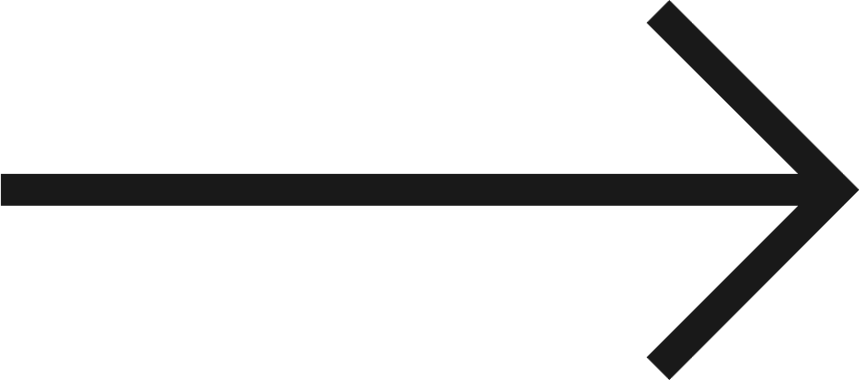 GI Bill Programs
- Pays directly to the Service Member
- Requires a 6- year contract
- Eligible upon completion of AIT or BOLC
- Must be actively serving
- Pays directly to the Service Member
- Only Active Duty members eligible
- SM contributes $1,200 to be eligible
- Has a 10-year delimiting date
POST-9/11 (CH 33)
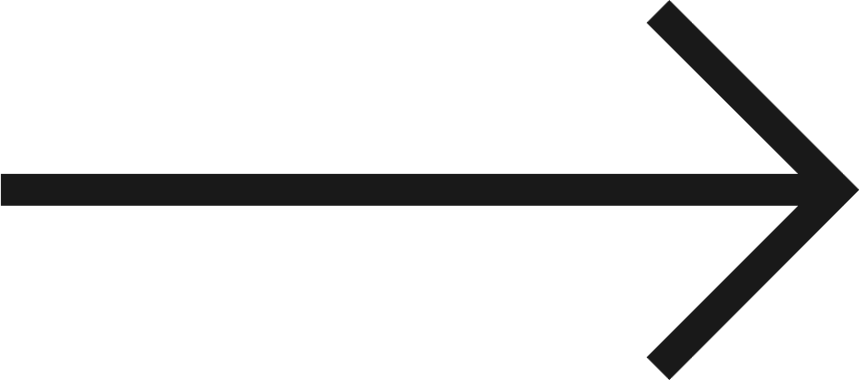 - Pays tuition and fees to education institution
- Pays monthly housing allowance and book stipend to SM or dependent
- Must have qualifying active duty service
- Forever GI Bill after 1 January 2013
TN ARMY NATIONAL GUARD EDUCATION SERVICES OFFICE
What is it?
How Do I Qualify?
What Do I Get?
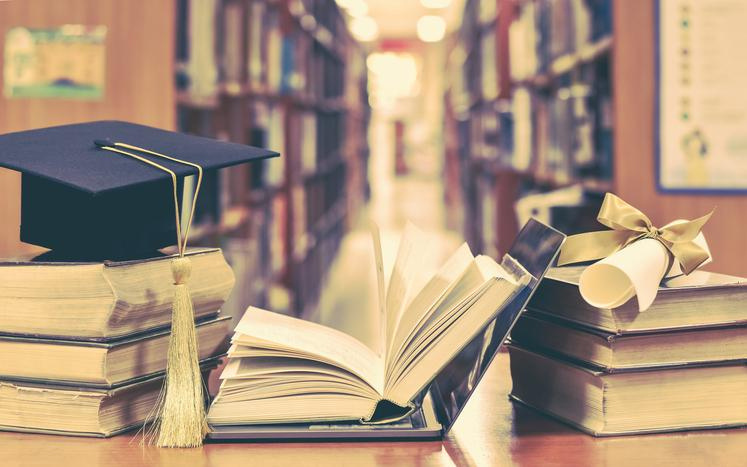 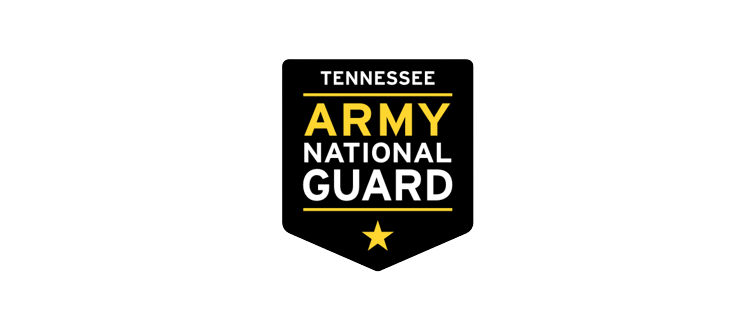 GI Bill Program for actively serving members of the Selected Reserve attending at least half-time enrollment
- Have a high school diploma or equivalent
- Sign a continuous six-year contract or Officer Service Agreement
- Complete IADT/BOLC
- Monthly payment made directly to the Service Member
- Can use in conjunction with FTA and State TA
MGIB-SR (CH 1606)
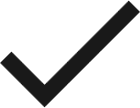 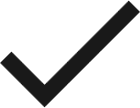 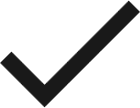 TN ARMY NATIONAL GUARD EDUCATION SERVICES OFFICE
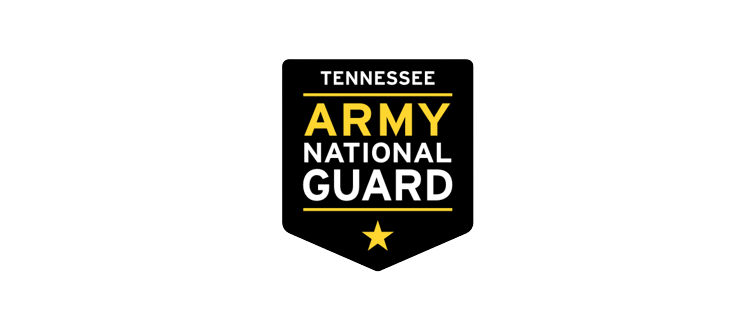 TN ARMY NATIONAL GUARD EDUCATION SERVICES OFFICE
OCS- $350
WOC- $350
ROTC- $350
Standard Officer- $350
Reenlistment- $350
- Have completed IADT and awarded enlisted MOS
- Enroll into ROTC and be awarded 09R MOS
- Have not received ROTC Scholarship under Title 10, Section 2107
- Have not commissioned
- Complete ROTC and accept commission into the ARNG
- Accept commission into ARNG
- Sign DA 5447 for six years
- Must complete requirements for Branch Qualification before payment eligibility
- Includes Direct Commission and Officers without degrees
- Have completed IADT and awarded enlisted MOS
- Enroll into OCS and be awarded 09S MOS
- Have not commissioned
- Must complete OCS and accept a commission into the ARNG
- Have completed IADT and awarded enlisted MOS
- Enter WOC program and be awarded 09W MOS
- Have not commissioned
- Must complete WOC school and accept position as a Warrant Officer in the ARNG
GI Bill Kicker
- 50 or above on ASVAB
- Have completed at least 3 consecutive years of service
- Have 6 years remaining on contract
- Have no more than 14 years of service
- E-7 or below
- DMOSQ in contracted MOS
Incentive used in conjunction with GI Bill benefits.
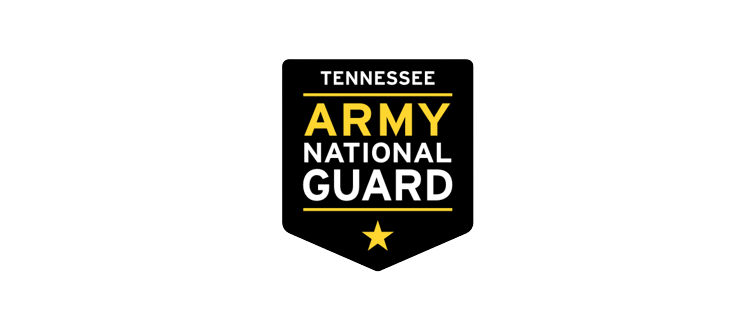 MGIB-SR (Ch 30)
What is it?
How do I Qualify?
- Have qualifying active duty service on or after 1 July 1985 or AGR service after 29 Nov 89
- Complete at least two years on Active Duty or AGR (Title 10/32)
- Contribute $100/month for 12 months
A GI Bill Program for Service Members on at least a two-year Active Duty contract
What Do I Get?
Things to know
- Top Up applies if on Active Duty/AGR, Ch30 pays the remaining cost of tuition and fees not covered by FTA
- Plus Up allows the SM to pay up to $600 and increase the monthly benefit by up to $150 per month
- Monthly payment directly to Service Member depending on years of service
- Add up to $150 for Plus-Up
TN ARMY NATIONAL GUARD EDUCATION SERVICES OFFICE
Monthly Housing Allowance
Tuition and Fees
Book and Supply Stipend
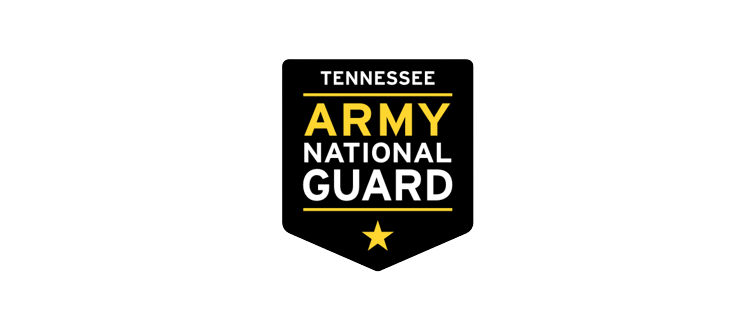 TN ARMY NATIONAL GUARD EDUCATION SERVICES OFFICE
- Paid directly to the student

- Must be attending more than half-time

- Payment is equivalent to BAH for an 
E-5 w/dependents 

- Payment amount is determined by zip code of campus where attending classes (unless fully online)

- Prorated based on training time and payment tier

- AGR and Active Duty Soldiers/Spouse not eligible
- Paid directly to the student

- Up to $1,000 per academic year

- Computed at $41.67 per credit hour

- Lump sum payment (each quarter, semester or term attended)

- Prorated based on the individual’s payment tier (50% to 100%) and rate of pursuit

- Eligible regardless of duty status
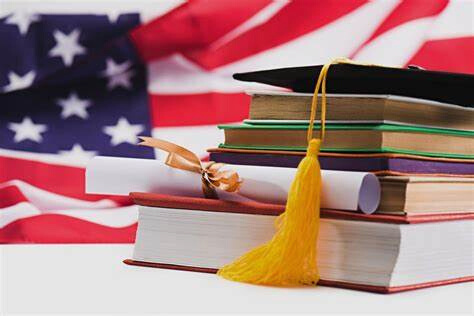 Post-9/11 GI Bill (CH 33)
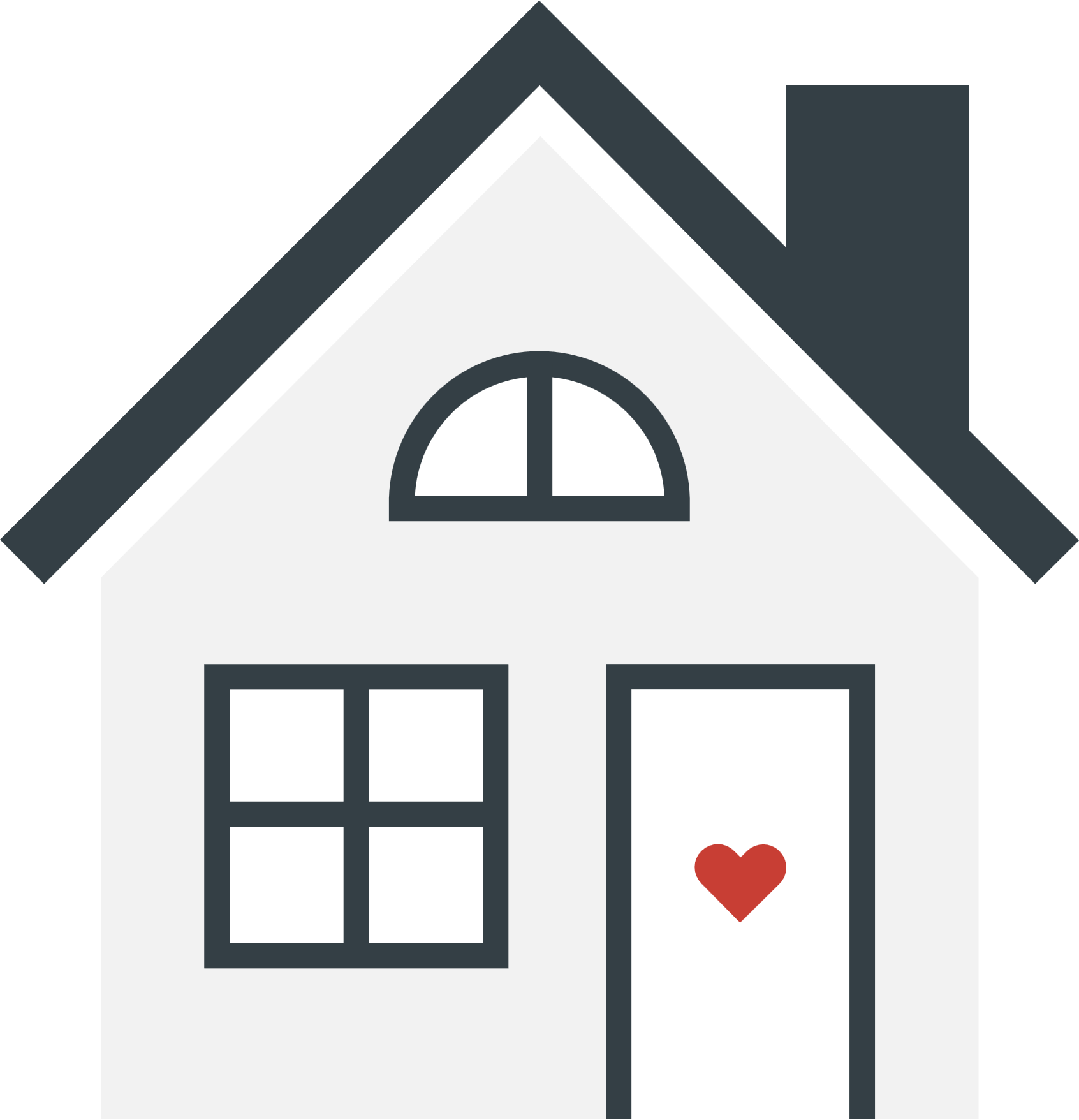 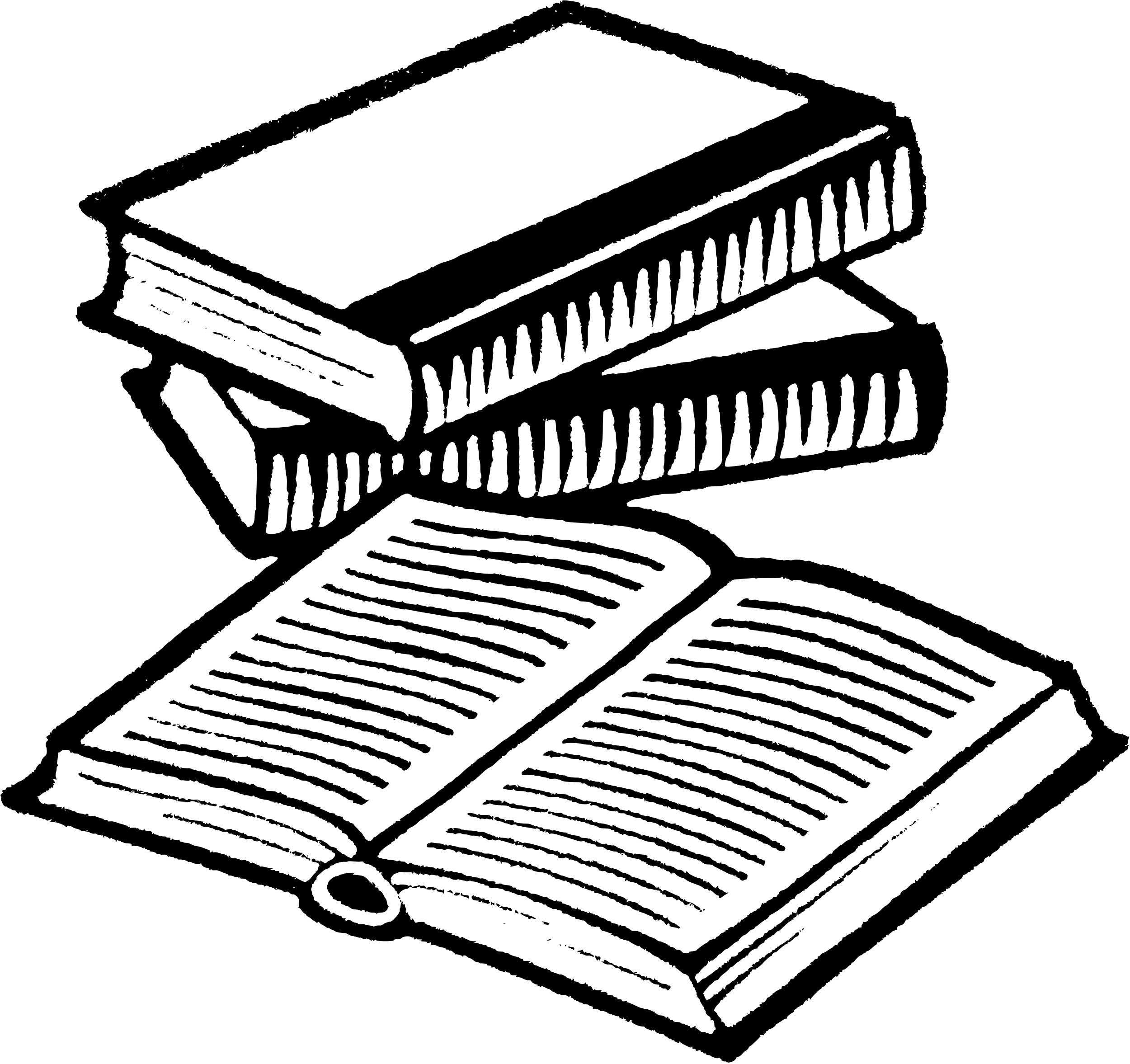 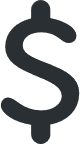 - Pays up to 100% of in-state tuition and fees at public schools
 
- Pays private and out of state tuition and fees up to the annual VA cap  

- Payments made directly to the school

- Pays after Federal and State Financial Aid and Grants

- Pays after Employer Based Aid or other assistance

- Amount based on payment tier
Non-Qualifying Service:
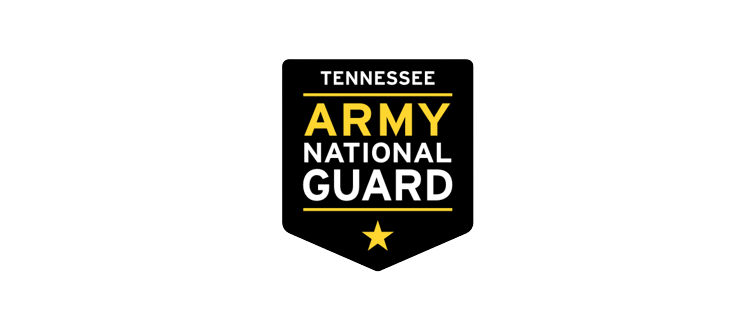 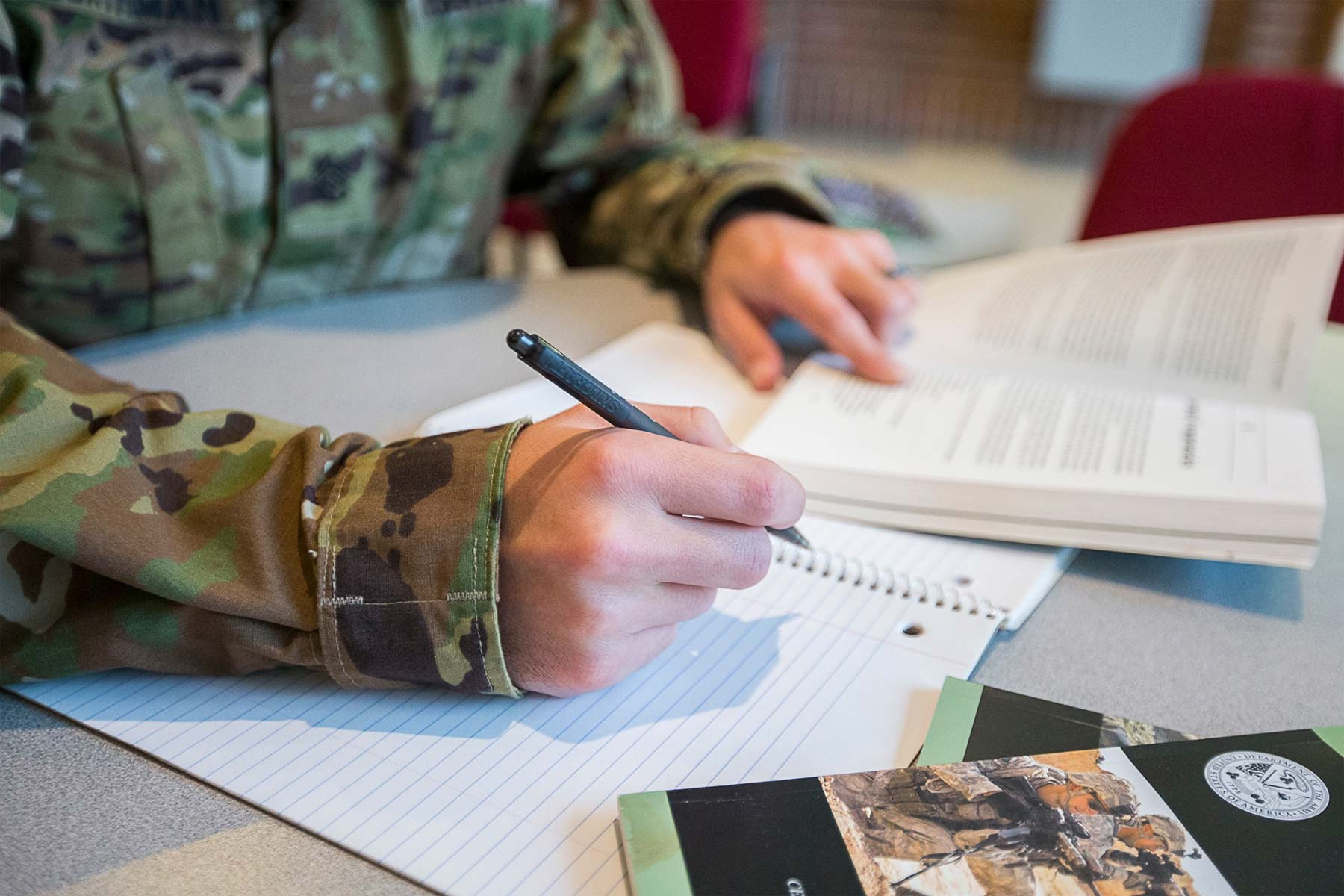 How Do I Qualify?
- Title 32 ADOS/ADSW 
(Other than 11 Sep 01 – 31 May 02, in which orders state 
 “In Support of Operation Noble Eagle”)

- Service Academy Contract Period

- ROTC Active Duty Contract Period

- Active Duty used for Active Duty Loan Repayment

- Active Duty period receiving less than Honorable discharge
Serve at least 90 days in a period of qualifying active duty on/after Sep 11, 2001
Qualifying Active Duty service is:
- Service in any active component: Title 10 USC, Sections 688, 12301(a), 12301(d), 12301(g), 12301(h), 12302, 12304, 12304a, or 12304b

- Title 10 or 32 AGR

- Title 32 USC, Section 502(f): 

Operation Noble Eagle: 11 Sep 2001-31 May 2002
Southwest Border (Operation Guardian Shield): 15 Feb 2019-20 Jan 2021 
COVID-19 Pandemic Response: 22 March 2020-1 Jul 2022
Capitol Police (59th Inauguration): 11 Jan 2021-23 May 2021 

- Awarded a Purple Heart

- Serve in a qualifying duty status for more than 30 days and separate due to a service-connected disability or injury
TN ARMY NATIONAL GUARD EDUCATION SERVICES OFFICE
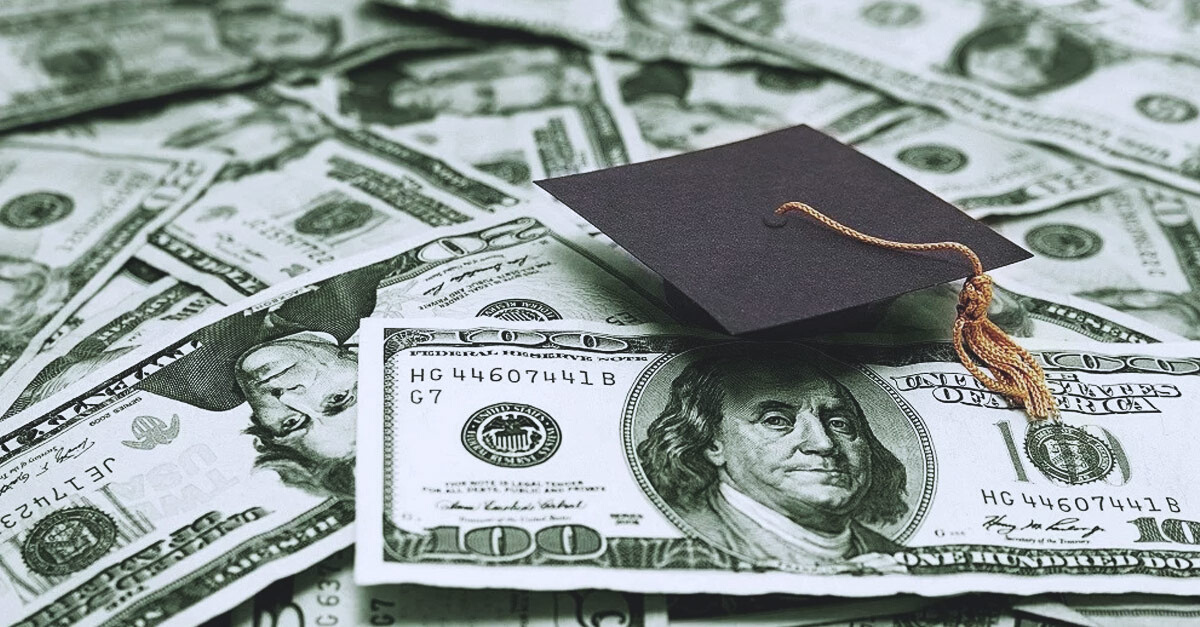 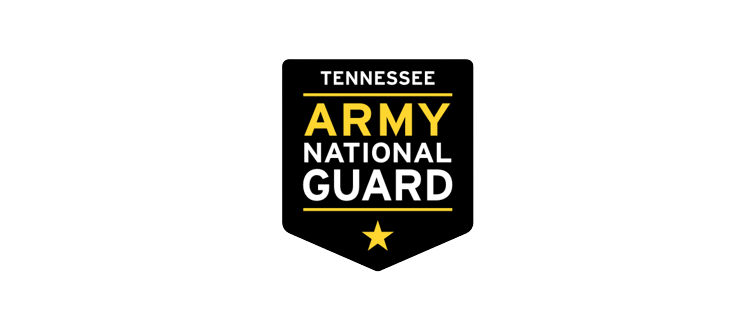 Basic Training and AIT can be added to established qualifying time if:

- You have already completed 24 months of other qualifying active duty time; and

- Your Basic Training and/or AIT occurred on or after 9/11/2001
Service requirements on/after 9/11/01 
an individual must serve:
Payment tier percentage
Post-9/11 GI Bill Payment Tiers
At least 1095 days (36 months) or Purple Heart award  
At least 910 to 1094 days (30 months)
At least 730 to 909 days (24 months)
At least 545 to 729 days (18 months)
At least 180 to 544 days (6 months)
At least 90 to 179 (90 days to 5 months)
100%
90%
80%
70%
60%
50%
* Payment Tier applies to Tuition & Fees, Books & Supplies Stipend, and Housing Stipend
TN ARMY NATIONAL GUARD EDUCATION SERVICES OFFICE
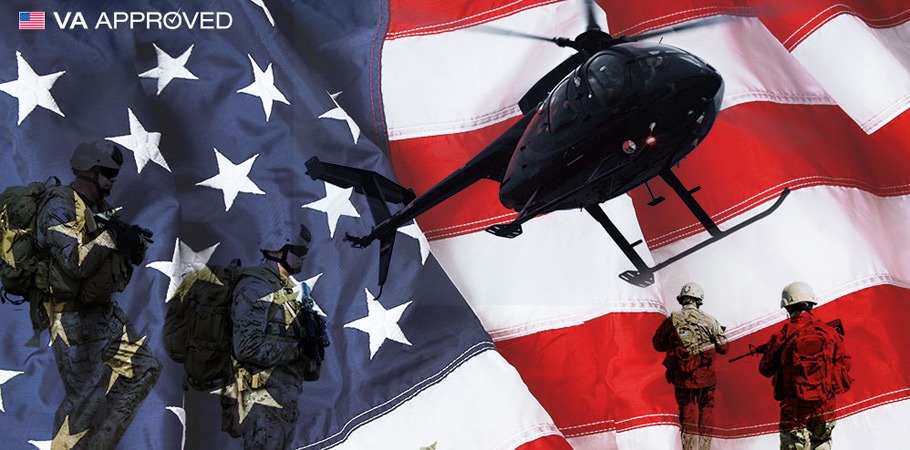 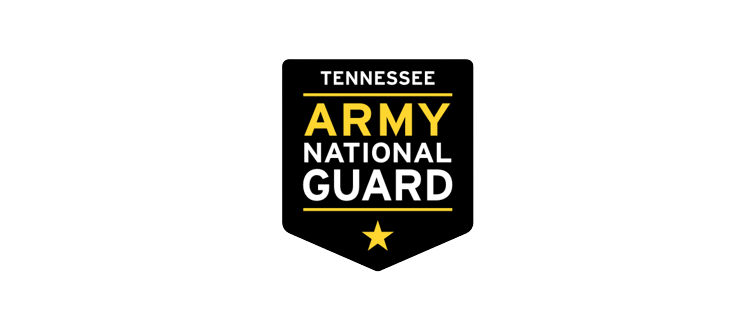 Yellow Ribbon
Must be eligible for the 100% payment tier
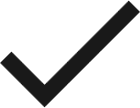 School must elect to participate
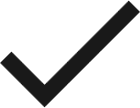 VA may match up to 50% of the cost that exceeds the VA tuition cap
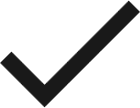 Includes private schools and out of state schools
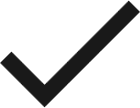 Go to www.benefits.va.gov/gibill or contact your school’s Veteran’s benefits representative for more information.
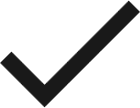 TN ARMY NATIONAL GUARD EDUCATION SERVICES OFFICE
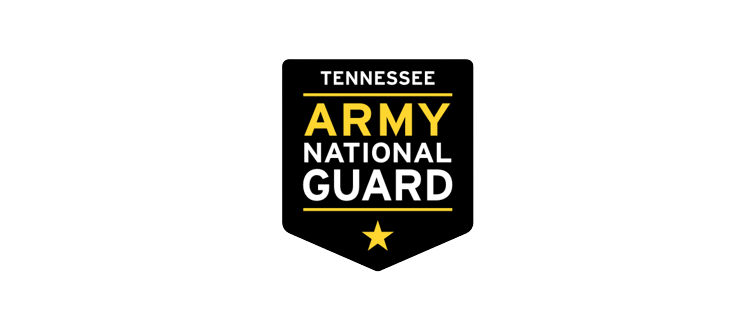 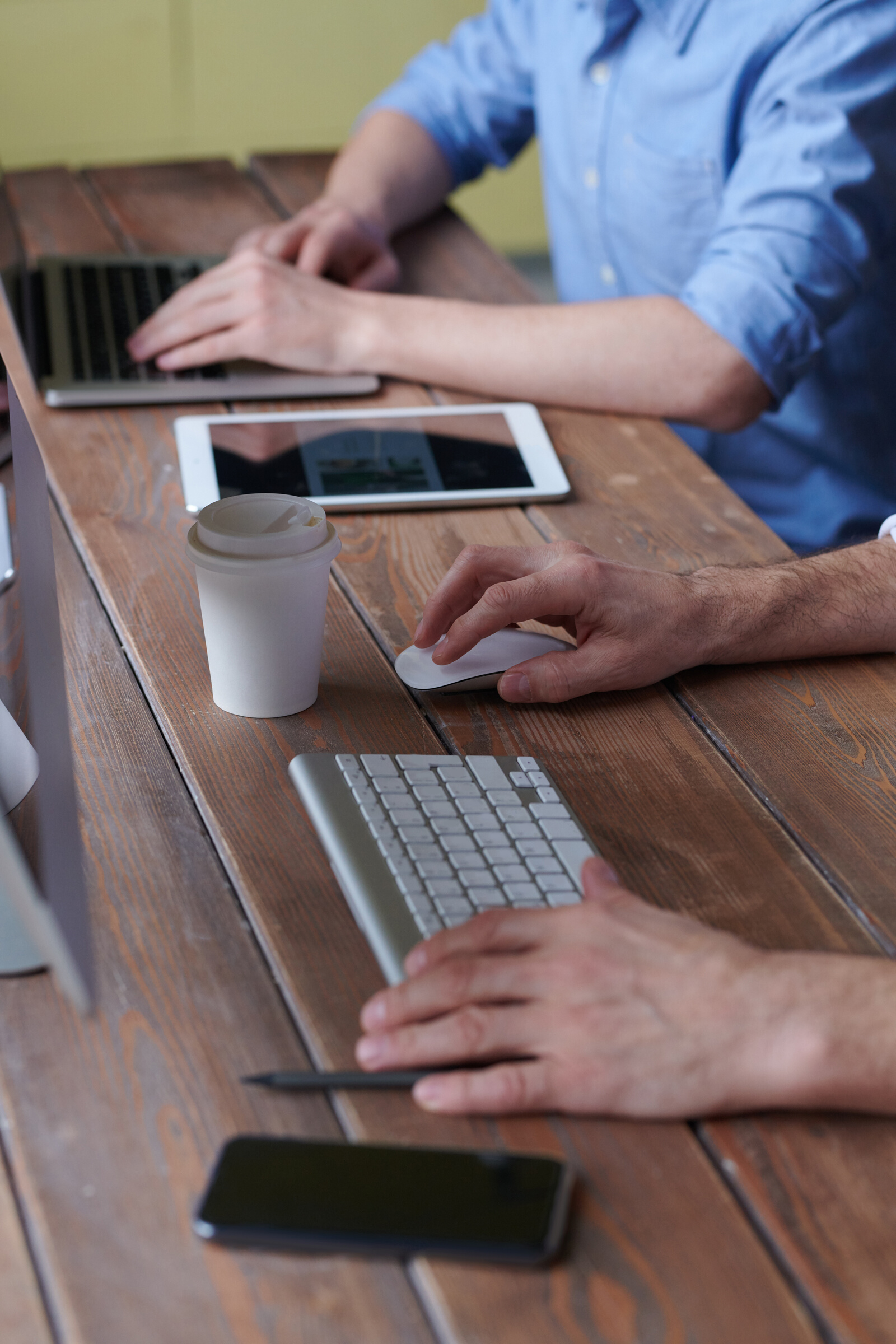 Apply online at www.va.gov
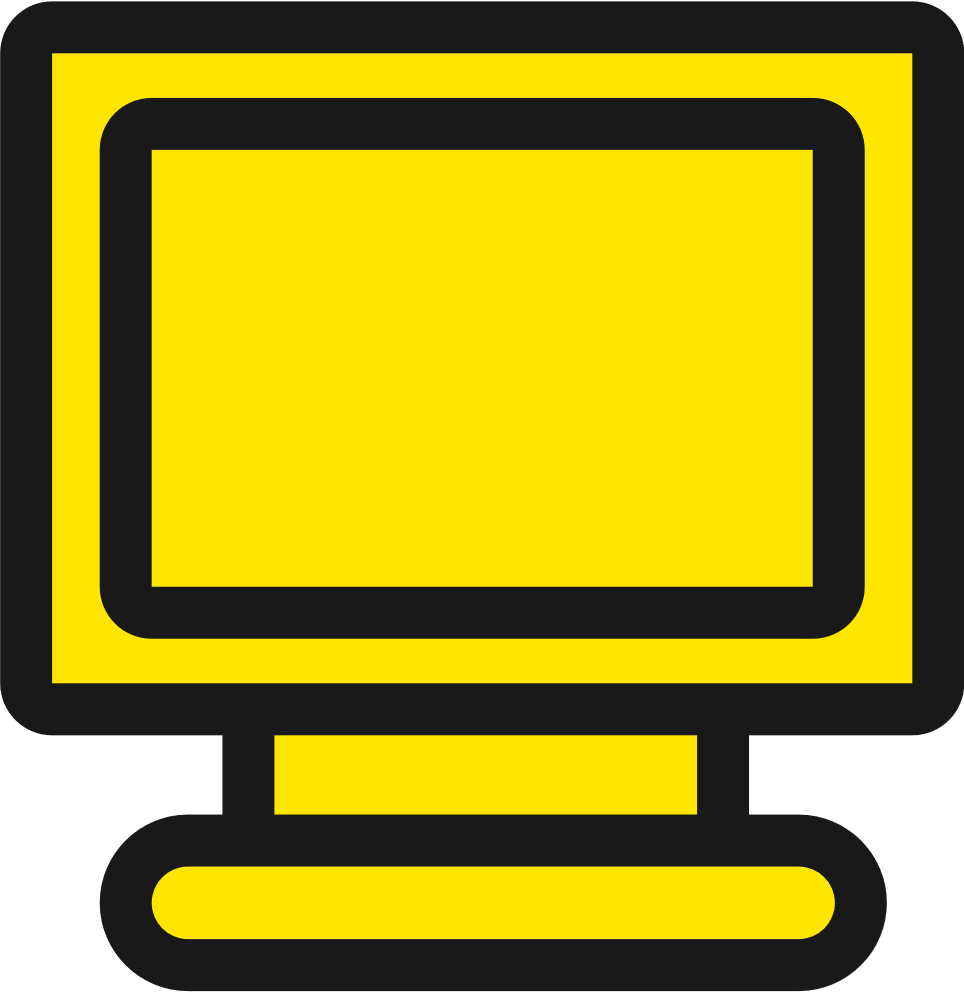 Information needed:
- School name and course of study
-Personal information (address, phone, etc.)
- Bank account routing number and account number
How to Apply for GI Bill Benefits
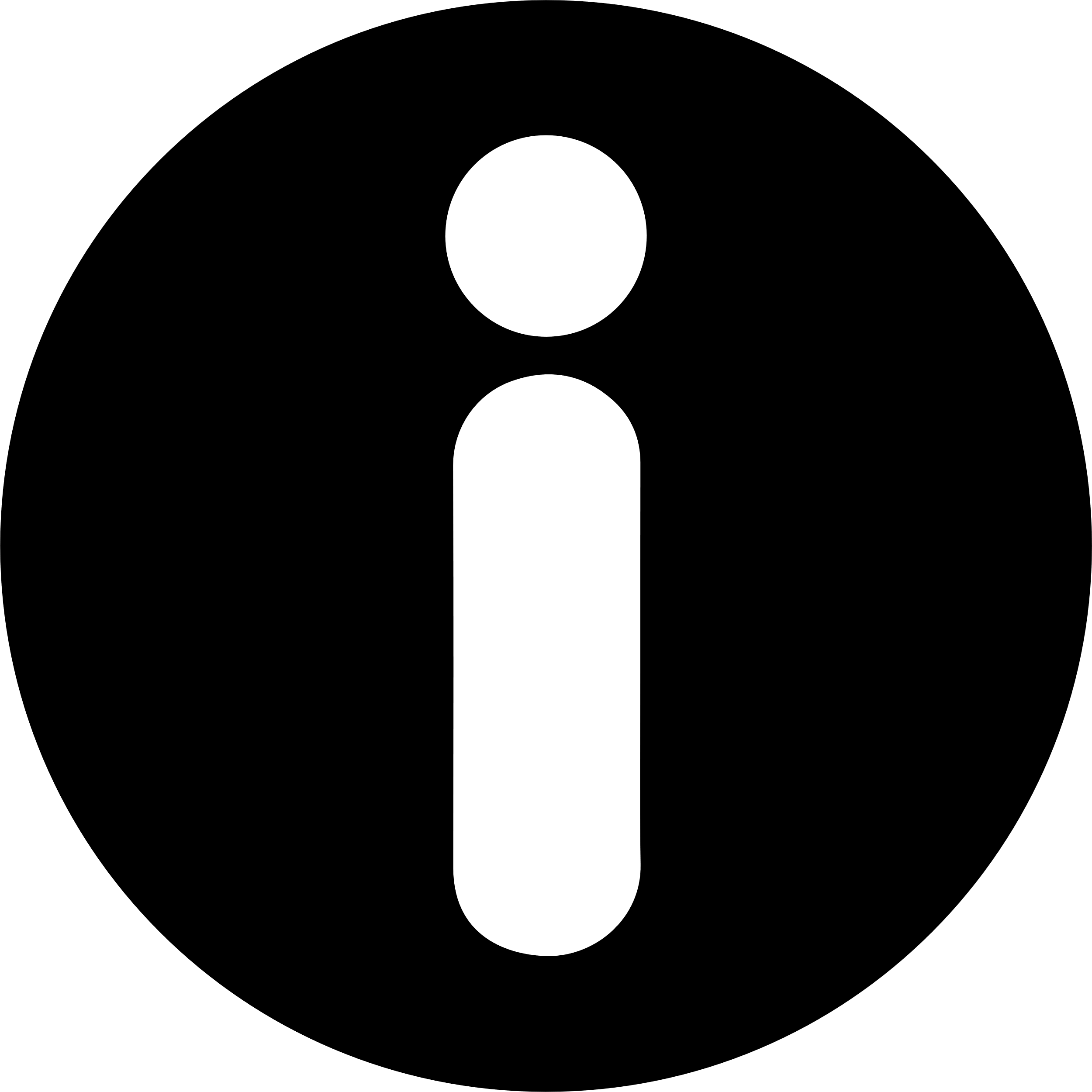 Supporting documents:
- DD 214 and/or Orders (Title 10 Mobilizations, Title 10 AGR/ADOS, Title 32 AGR)
- Ensure all orders/DD 214s and current NGB 23 are in your iPERMS record
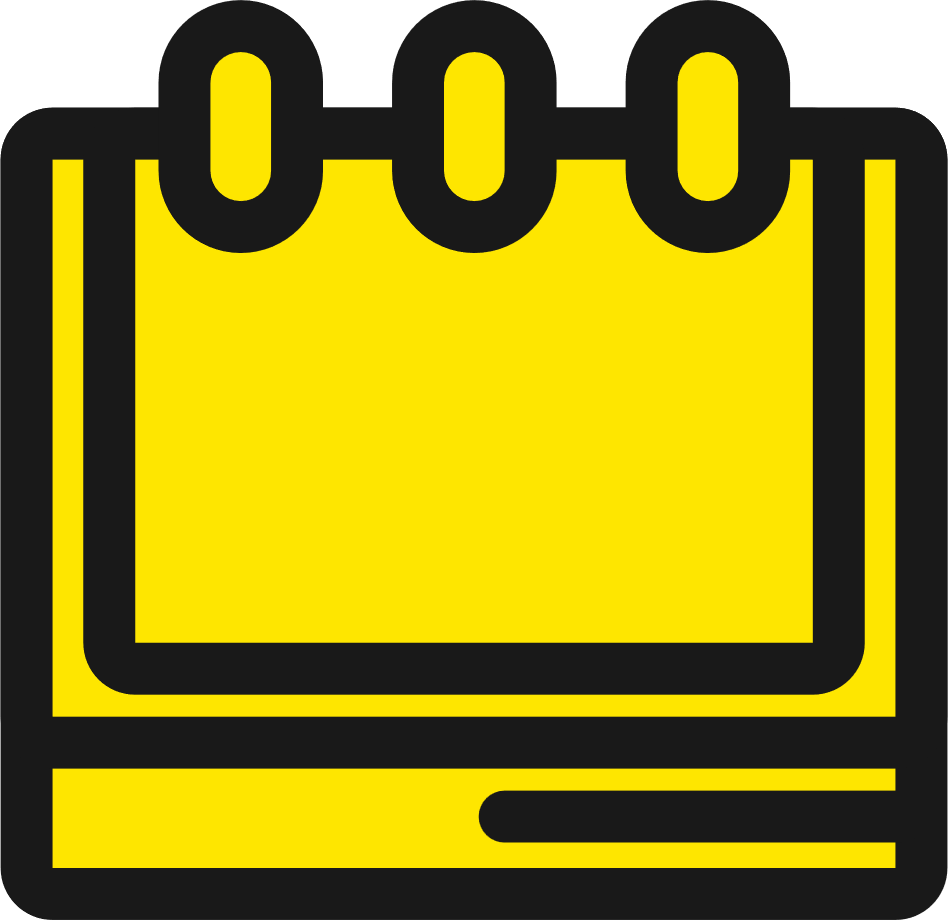 For VA Education Support
- Call 1-888-442-4551
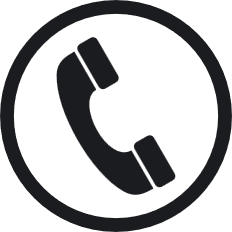 TN ARMY NATIONAL GUARD EDUCATION SERVICES OFFICE
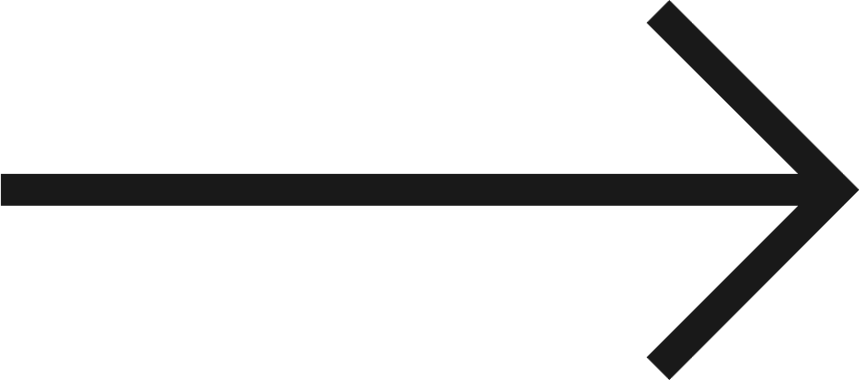 Transfer of Education Benefits (TEB)
A GI Bill Program that allows Service Members to transfer their Post-9/11 GI Bill benefits to spouses/dependents in exchange for continued service
How Do I Qualify? 
Be currently serving in the Armed Forces, and
Have completed at least 6 years in the Armed Forces, and
Not have any adverse action flags, and
Agree to serve 4 years from the transfer request date
Important!

Must initiate transfer of benefits while serving in the Armed Forces

After retiring or separating, can revoke or modify only existing transferred benefits

Failure to complete 4-year contract will result in termination and recoupment of used benefits
TN ARMY NATIONAL GUARD EDUCATION SERVICES OFFICE
What do I get?
Spouse
Children
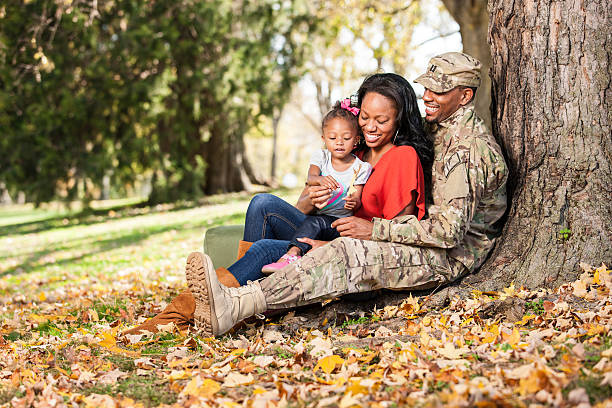 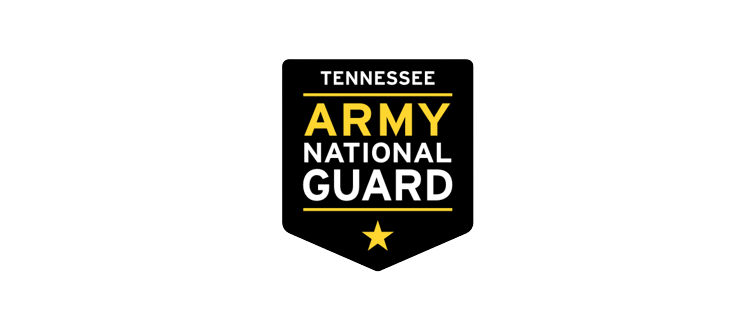 Transfer of Education Benefits (TEB)
- Service Members may transfer remaining months of Post-9/11 benefit or up to 36 months of benefits, whichever is less. 
- Only available to DEERS eligible dependents.
- Can use immediately after receiving approved TEB
- Same payments and delimiting date as transferring Soldier
- Must transfer before child turns 21 (before 23 if a full-time student)
- Can use after SM has served at least 10 years in the Armed Forces
- Can use as early as age 18 or receipt of high school completion or equivalent cert.
- Ends at age 26 or when transferred months are exhausted, whichever comes first
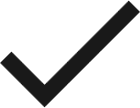 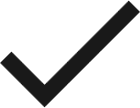 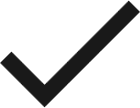 TN ARMY NATIONAL GUARD EDUCATION SERVICES OFFICE
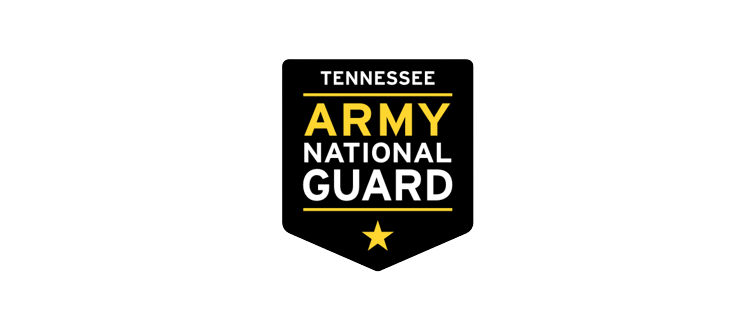 Step 1
Step 2
Step 3
Step 4
Step 5
How Do I Apply?
Contact the DVA at 1-888-422-4551 (888-GIBILL-1) to determine how many months are available to be transferred
Complete a DA Form 4836 Extension of Enlistment (if needed) with unit
Ensure extension and current NGB 23 is uploaded into iPERMS (upload into GIMS or send to ESO to allow SM to receive approval sooner)
Apply to transfer benefits on-line at: https://www.dmdc.osd.mil/milconnect/ 
    **Follow instructions sent to Military email (army.mil or mail.mil) by Education Support Team (EST)
Return to milConnect, print approval letter, write down your ‘Obligation End Date’ (OED)
TEB Process:
TN ARMY NATIONAL GUARD EDUCATION SERVICES OFFICE
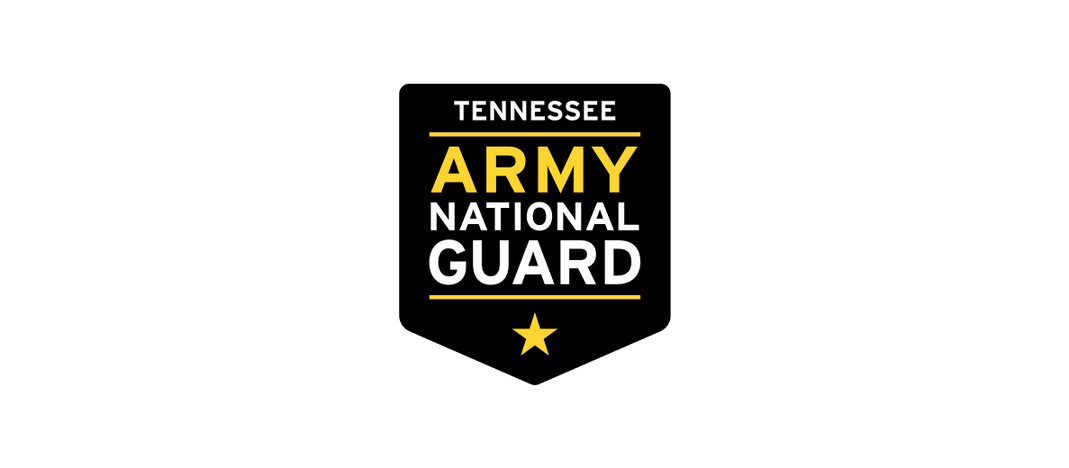 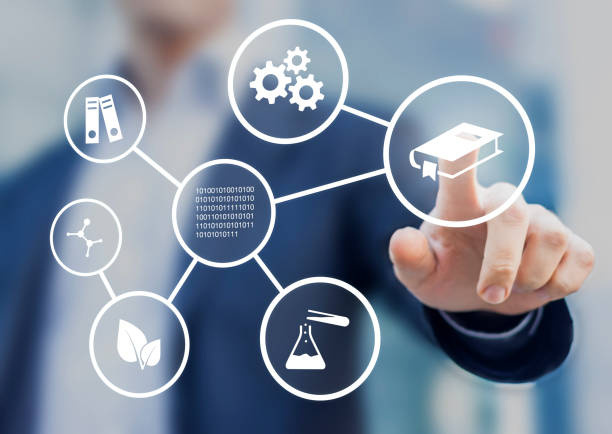 Education Support Programs
TN ARMY NATIONAL GUARD EDUCATION SERVICES OFFICE
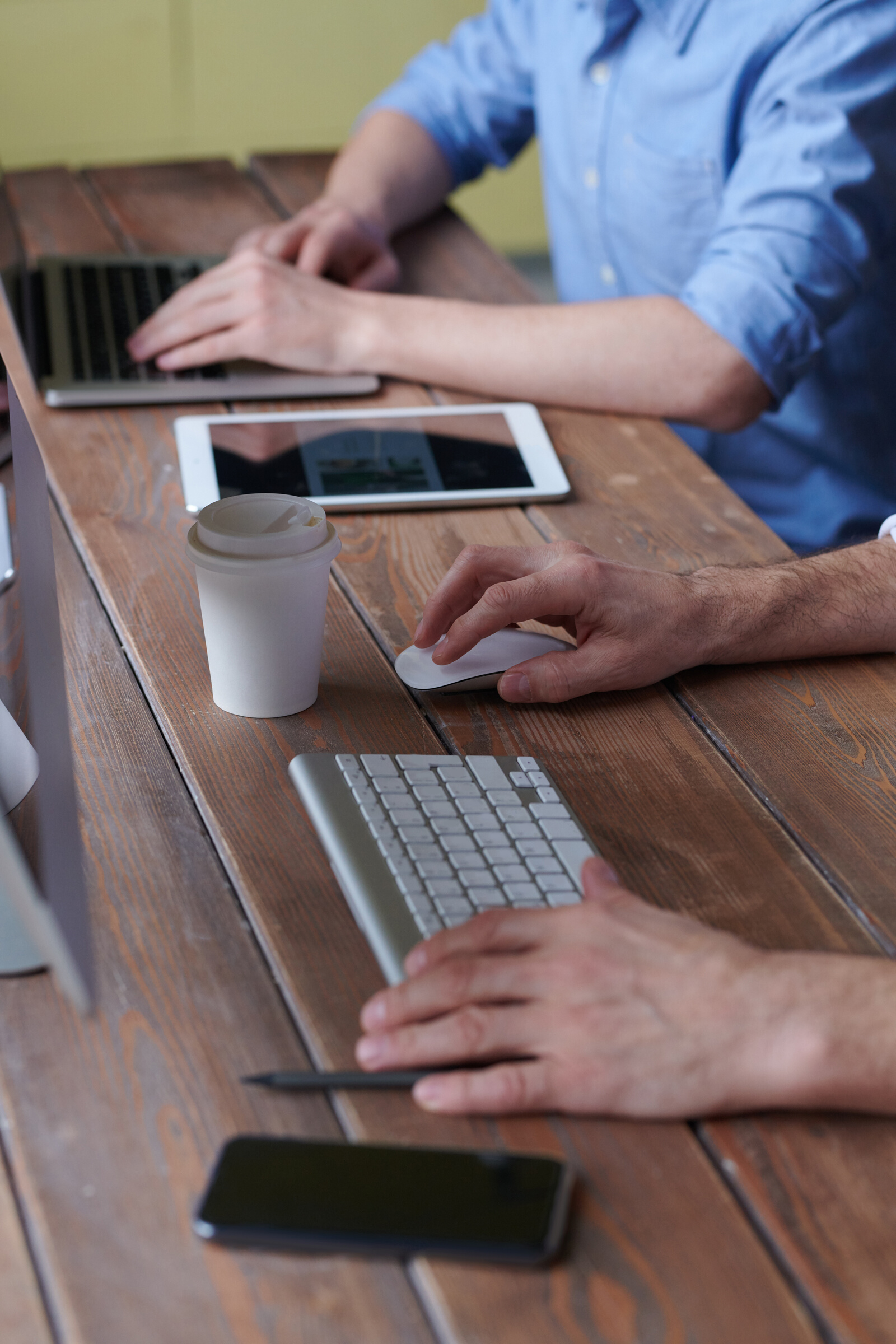 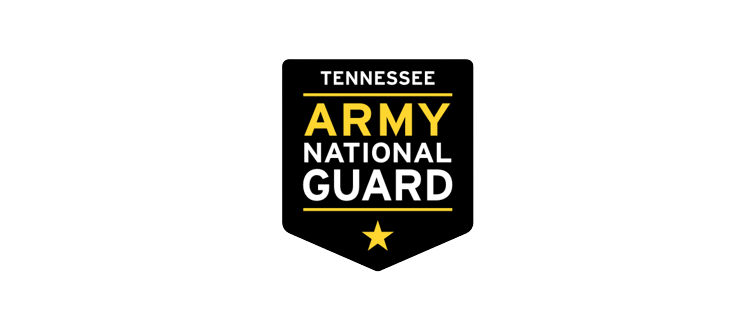 Transcript memo can be found in the Unit Resources tab, please share it with Soldiers needing education updated.
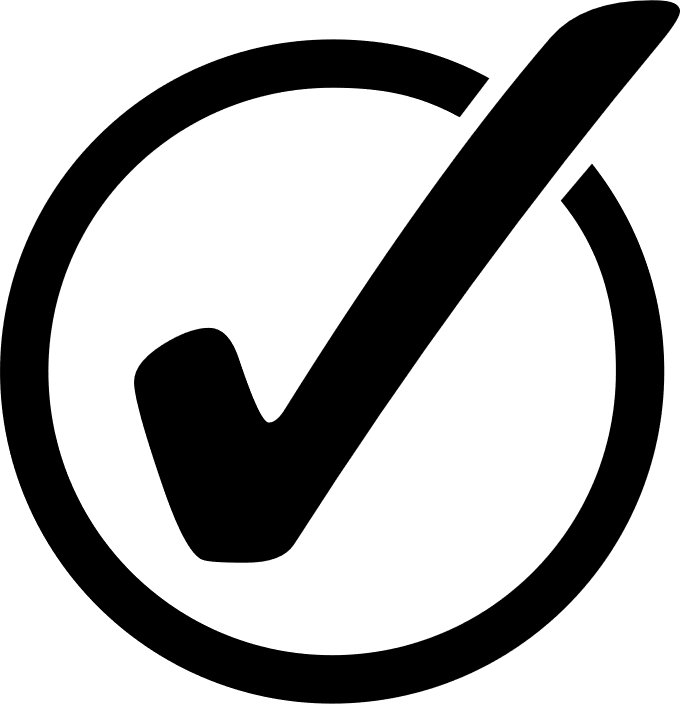 Transcripts
Education office will certify transcript, upload into Soldier’s iPERMS record, and key into IPPS-A.
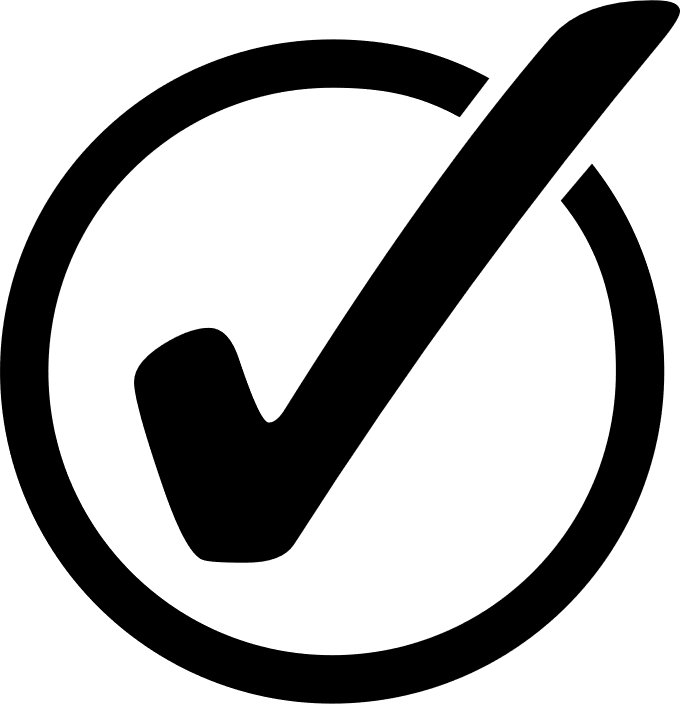 Per policy, all transcripts must be sent directly to the Education Office from the Education Institution
If education is not correct in IPPS-A, please let our office know so we can get it corrected.
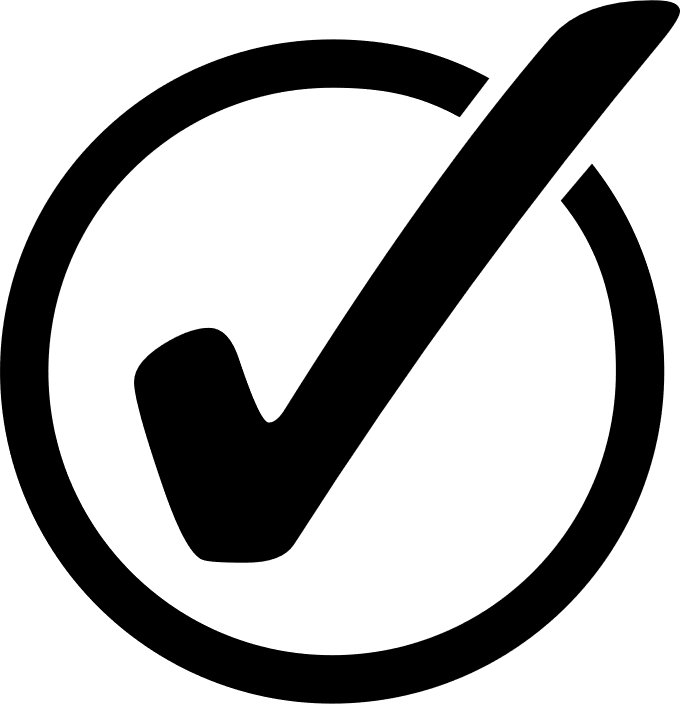 Incorrect education can stop a Soldier from using education benefits and fail to award correct promotion points.
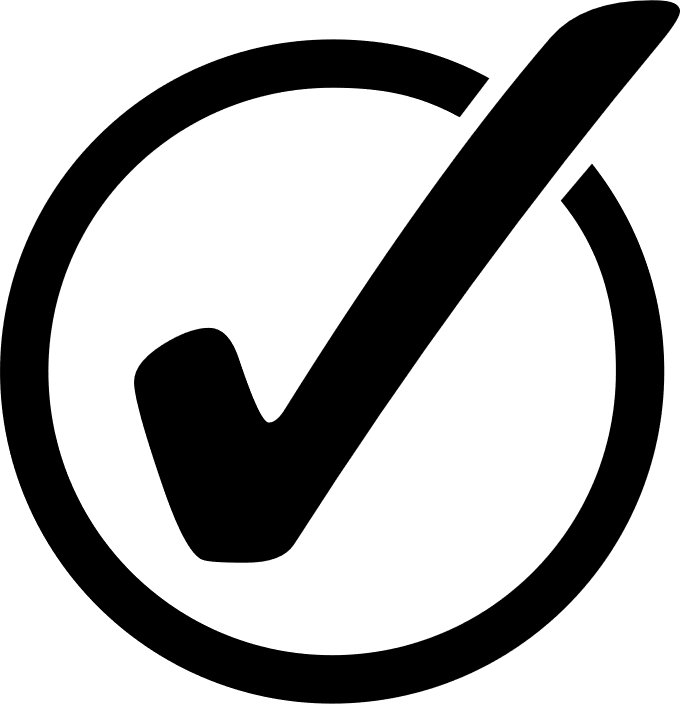 www.tn.gov/military/programs-benefits/education-incentives
TN ARMY NATIONAL GUARD EDUCATION SERVICES OFFICE
College Recon
Career Path Decide
O*Net OnLine
Occupational Outlook Handbook
GI Bill Comparison Tool
Joint Service Transcript (JST)
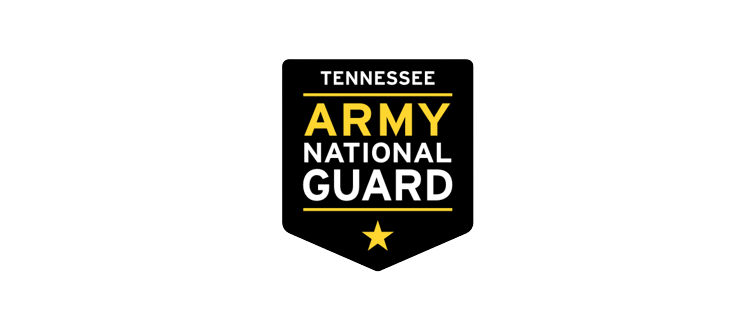 Tools to Help Make Education Decisions
The college discovery platform built exclusively for the military. Uncover college education benefits to empower military, veterans,  and their families through education and tuition assistance program information for college & universities.
The O*NET Online database provides the basis for our Career Exploration Tools, a set of valuable assessment instruments for workers and students looking to find or change careers.
The OOH is a career resource offering information on the hundreds of occupations that provide the overwhelming majority of jobs in the United States.
The U.S. Department of Veterans Affairs GI Bill Comparison Tool enables users to calculate benefits and research approved programs of study.
An academically accepted document approved by the ACE to validate service member’s military occupational experience and training along with the corresponding ACE college credit recommendations.
A decision support tool to help Service members and Veterans identify, prepare for, and become increasingly qualified for employment as they transition military service to the civilian workforce.
TN ARMY NATIONAL GUARD EDUCATION SERVICES OFFICE
Khan Academy
Tutor.com
Modern States Education Alliance
Coursera
OASC
DoD MWR Libraries
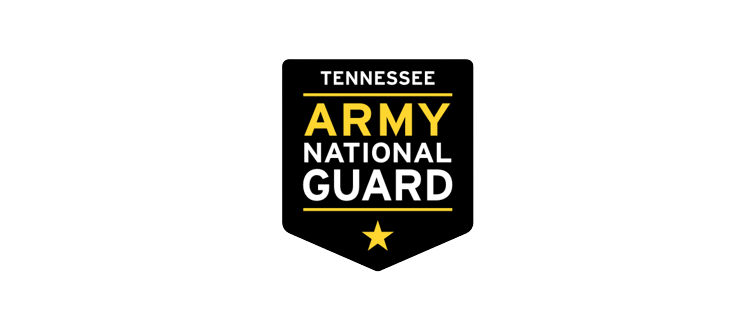 A digital collection that includes e-books, audiobooks, movies, academic support, test prep, professional development, career transition, ancestry research, and a vast array of learning resources and online content for all ages and interests.
Tools to Help While in School
An education company that partners with the top universities and organizations in the world to offer courses online for anyone to take, FOR FREE. Gain free access with VetJobs.org.
An online tool that provides homework and study help from a professional tutor any time you need it. It is FREE for military and family members. Expert tutors are online 24/7 and available to help in more than 16 subjects.
Online Academic Skills Course (OASC) is available to Service members, DoD civilians and family members to help prepare for college, build academic skills, and prepare for exams such as CLEP or DSST.
A nonprofit with the goal of changing education for the better by providing a free world-class education for anyone anywhere. Free of charge.
Through MSEA Soldiers can earn college credit by taking free online college prep courses and a corresponding CLEP exam at no cost at a nearby National Test Center (NTC).
TN ARMY NATIONAL GUARD EDUCATION SERVICES OFFICE
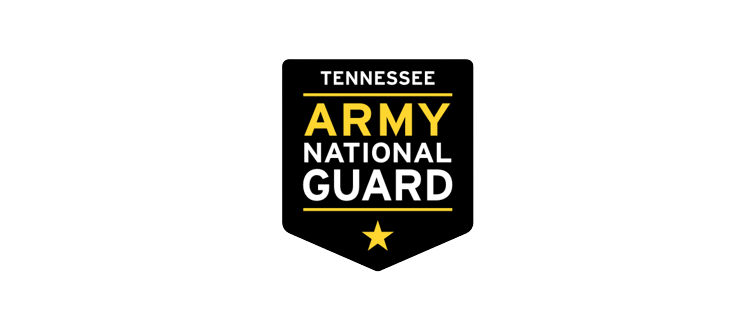 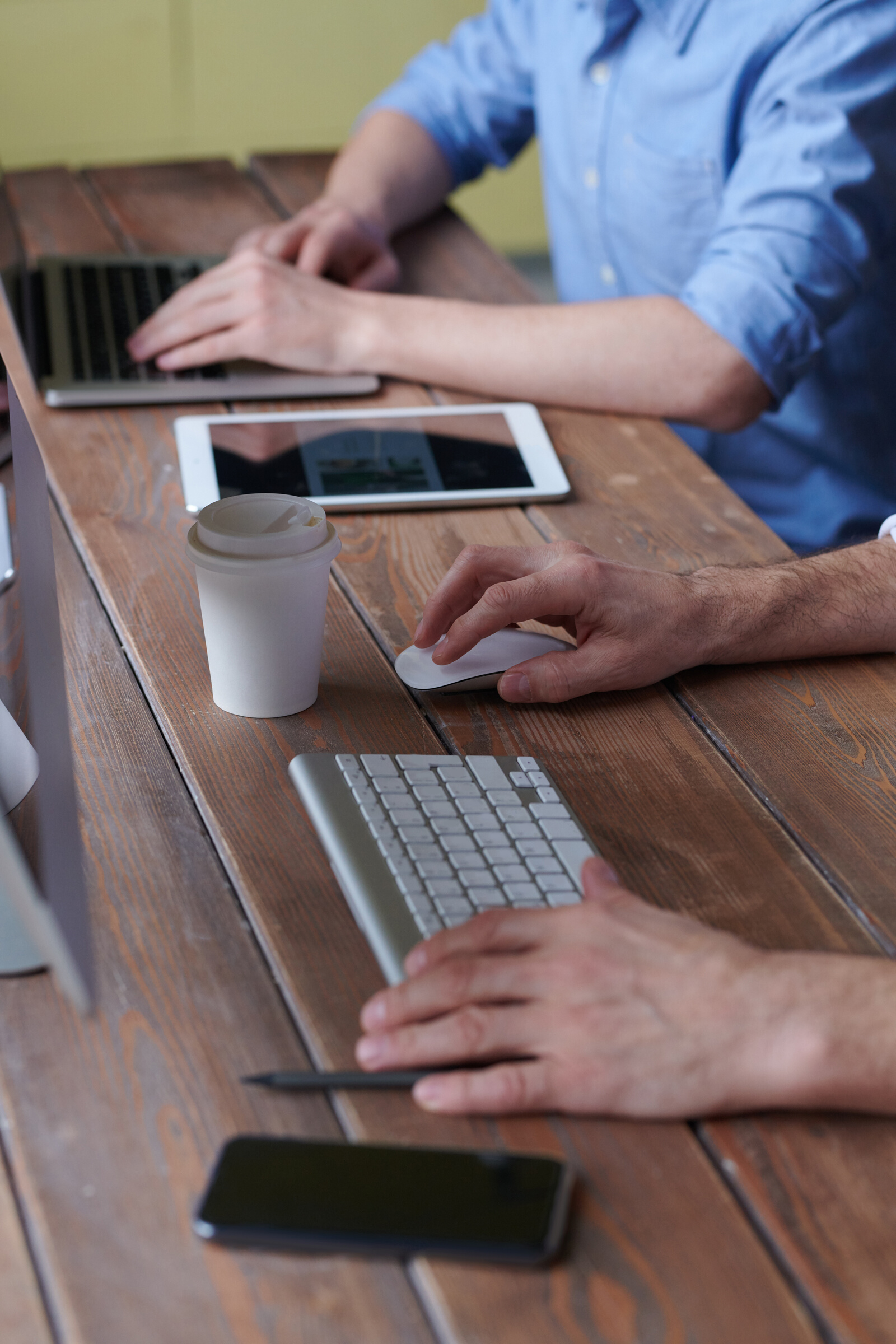 Troops to Teachers is a transition program that assists eligible military personnel in meeting the requirements necessary to become teachers in K-12 public, public charter, and Bureau of Indian Affairs schools serving low-income families.
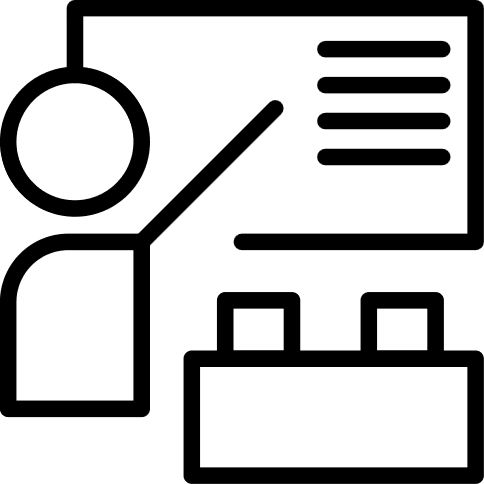 Onward to Opportunity, is a free, comprehensive career skills program that provides civilian career training, professional certifications, and job placement support to transitioning service members. O2O partners with private sector companies committed to training and hiring military talent and their spouses earlier in the transition process.
Additional Tools and Programs
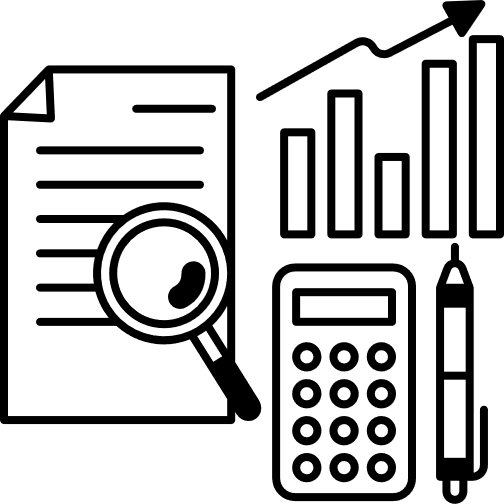 Registered Apprenticeship and On-the-Job Training
Employer-sponsored registered apprenticeship (RA) and on-the-job training programs provide a unique opportunity to earn full-time wages, collect GI Bill benefits, and attain a nationally recognized credential in over 1,300 officially recognized occupations. Key RA industries include aerospace, biotechnology, construction, energy, geospatial, healthcare, information and communications technology, advanced manufacturing, and transportation and logistics.
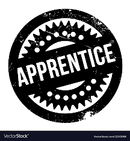 TN ARMY NATIONAL GUARD EDUCATION SERVICES OFFICE
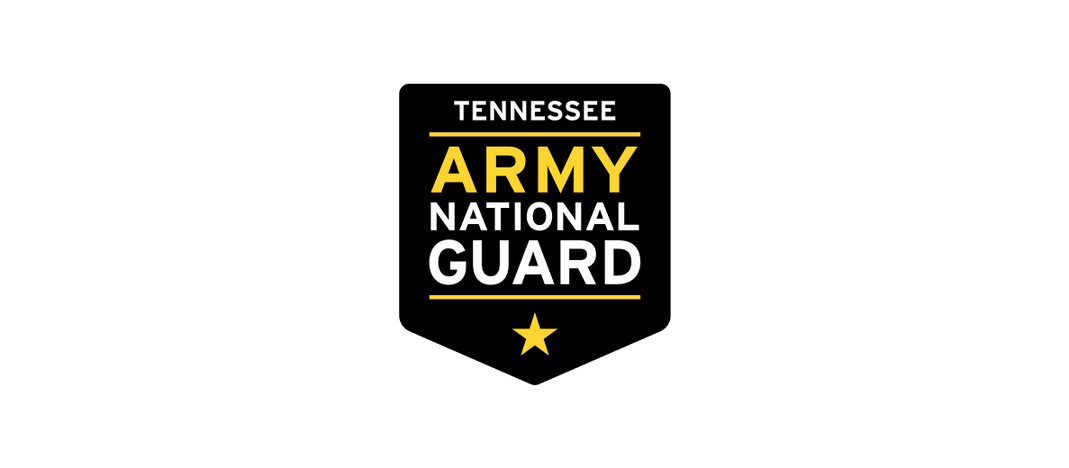 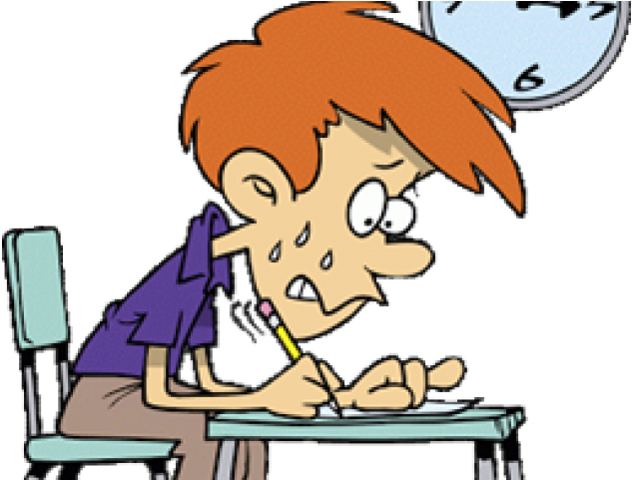 Testing 
Programs
TN ARMY NATIONAL GUARD EDUCATION SERVICES OFFICE
Armed Forces Classification Test (AFCT)
DLAB, DLPT, OPI
Selection Instrument for Flight Training (SIFT)
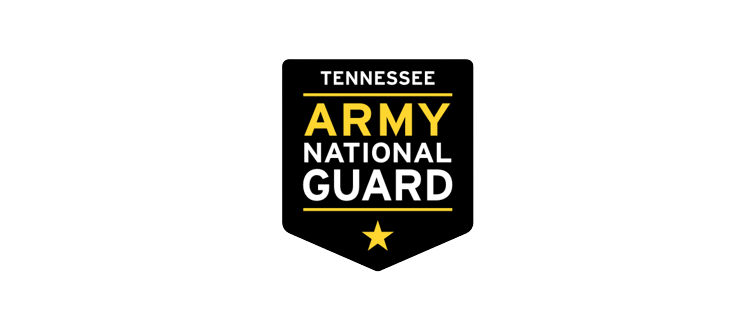 Tests We Offer
Take these tests to qualify for Foreign Language Billets and Proficiency Bonuses
** Prepare with https://hs2.dliflc.edu/
Take this test to raise GT/Line Scores to change your MOS or qualify for Officer Candidate School
** Prepare with OASC- FREE
Take this test to qualify for Aviation School
**Study guide link on our website
TN ARMY NATIONAL GUARD EDUCATION SERVICES OFFICE
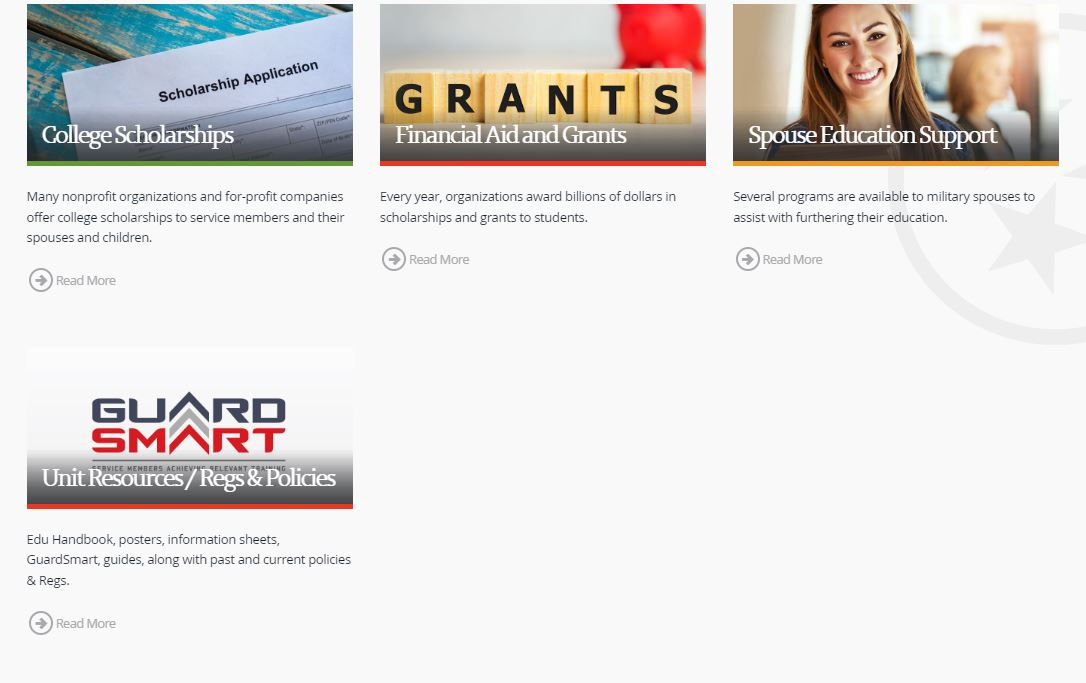 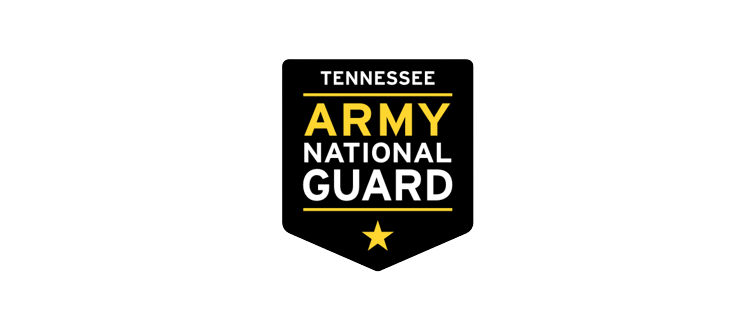 How to apply: 
- A DA Form 4187 Request for Personnel Action, signed by the Unit Commander or RNCO, must be submitted to the Test Control Officer (TCO) to schedule any APT exam 

- Sample DA 4187 can be found in the Unit Resources tab on our website
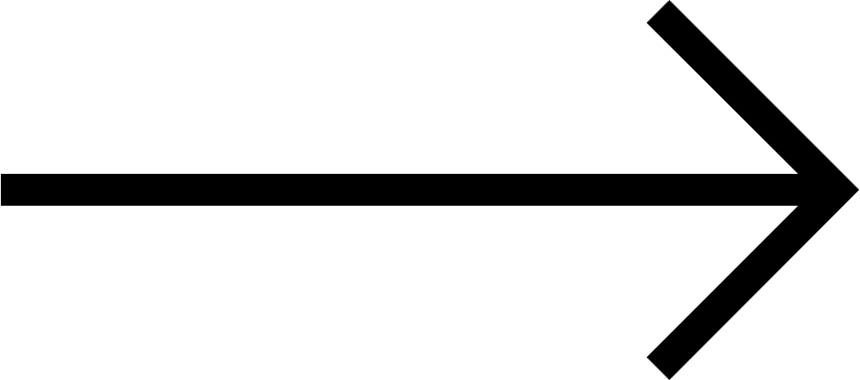 TN ARMY NATIONAL GUARD EDUCATION SERVICES OFFICE
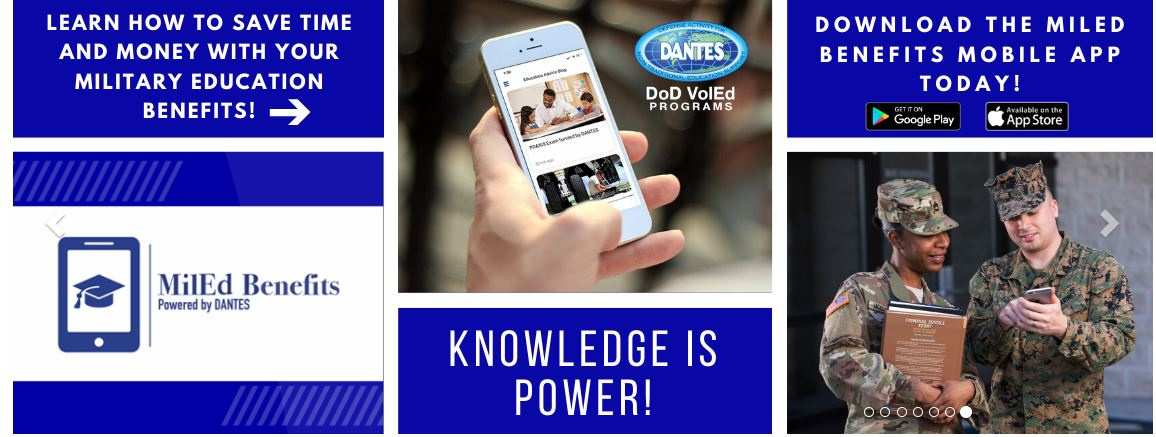 DANTES 
offers free College By Credit Examination
The College-Level Examination Program® (CLEP)
DANTES Subject Standardized Tests (DSST)
Remote Proctoring
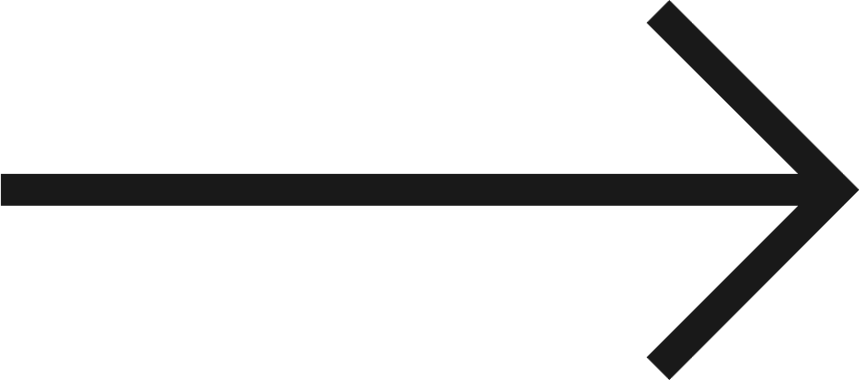 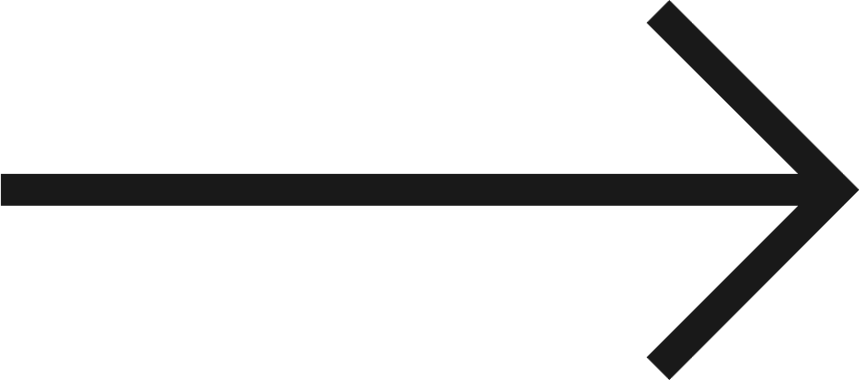 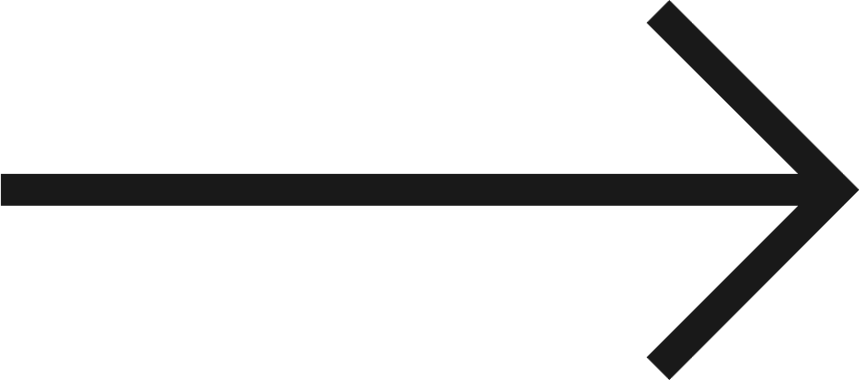 Offers you the opportunity to earn college credit for what you already know by taking any of the 33 introductory-level college subject exams. Because the exams are funded by DANTES, you could save hundreds or even thousands of dollars towards your degree.
DSST exams are college subject tests that you can take to earn college credit for knowledge you acquired outside of a traditional classroom. There are 38 subject exams from which to select in disciplines such as Business, Humanities, Mathematics, Physical Science, and more.
Remote proctoring allows students to take CLEP exams online while a human proctor monitors them via video. To support students taking remote-proctored CLEP exams, CLEP is working with Proctortrack, a secure online remote proctoring solution that verifies the identity of online test takers
TN ARMY NATIONAL GUARD EDUCATION SERVICES OFFICE
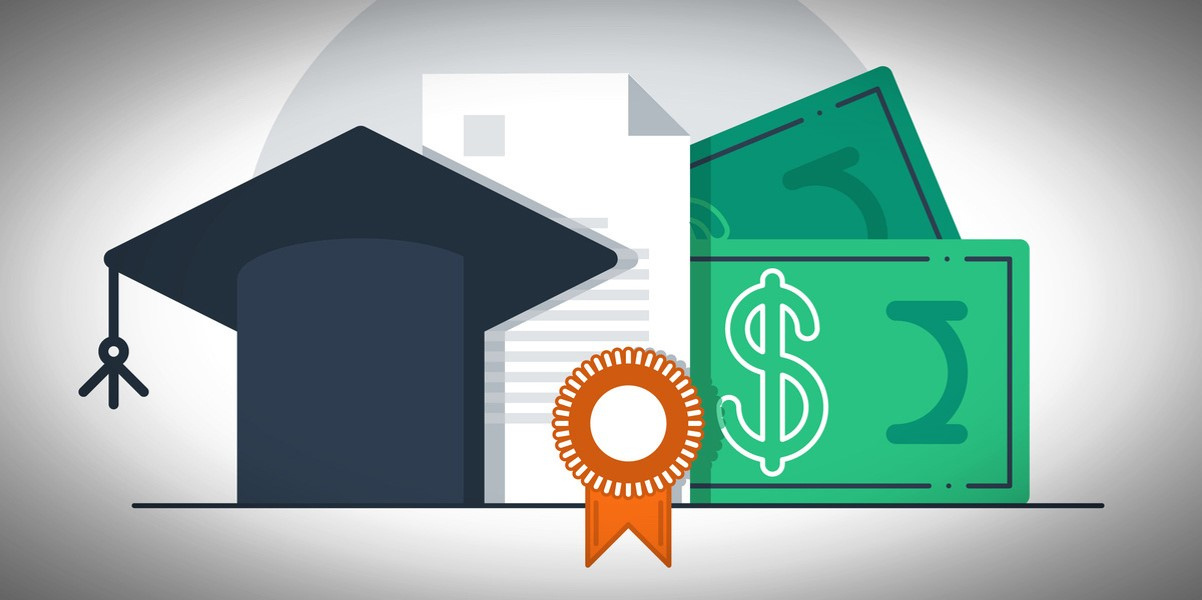 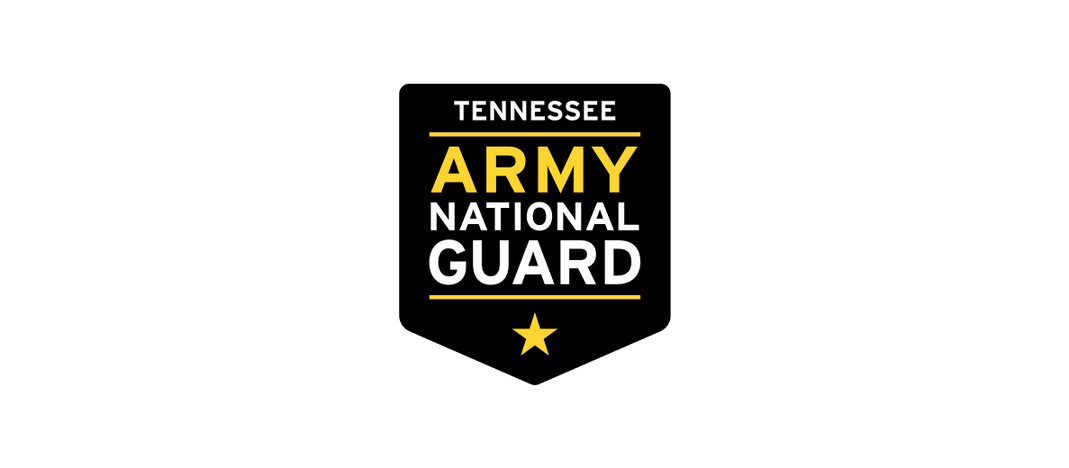 Grants and Scholarships
TN ARMY NATIONAL GUARD EDUCATION SERVICES OFFICE
FAFSA
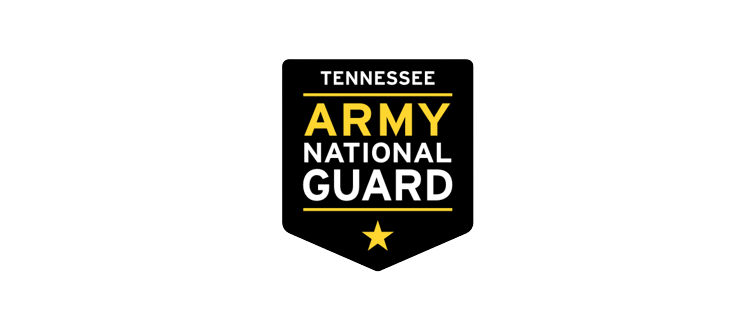 Federal and State Grants and Scholarships
Submit a Free Application for Federal Student Aid (FAFSA). See how Federal Student Aid can put you on a path to success.

https://studentaid.gov/h/apply-for-aid/fafsa
Scholarships for Veterans
College Board’s Scholarships
- Many veterans scholarships are distributed by the state government as well as through colleges, universities, and local and regional organizations. 
- Apply for veterans' scholarships on Fastweb: https://www.fastweb.com/directory/scholarships-for-veterans
Find scholarships, other financial aid and internships from more than 2,200 programs, totaling nearly $6 billion.

https://bigfuture.collegeboard.org/scholarship-search
The Helping Heroes Grant
Wilder-Naifeh Technical Skills Grant
Tennessee Reconnect Grant
- Must be a veteran with an honorable discharge, and
- Has been awarded the Iraq Campaign Medal, or
- Has been awarded the Afghanistan Campaign Medal, or
- After 9/11/2001 received the War on Global Terrorism Expeditionary Medal
New program that allows Tennesseans to attend a TCAT or Community College tuition FREE!!

http://www.tn.gov/collegepays/
Eligible Tennesseans who attend a TCAT are eligible for up to $2,000 per year to earn a certificate or diploma, even if you have a previous college degree
TN ARMY NATIONAL GUARD EDUCATION SERVICES OFFICE
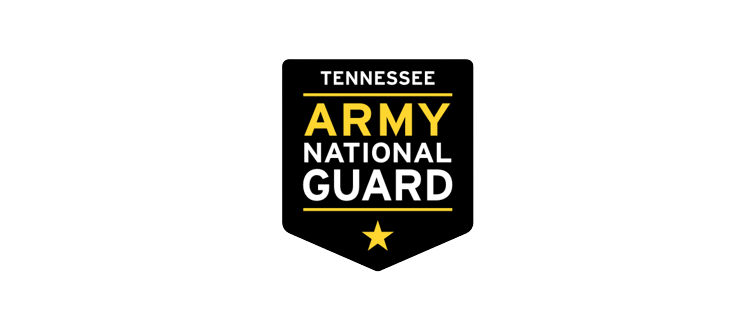 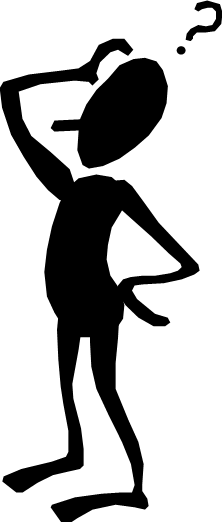 Questions?
TN ARMY NATIONAL GUARD EDUCATION SERVICES OFFICE
Bonus & Incentives Team:
TN STRONG Act Managers:
Education Team:
Website:
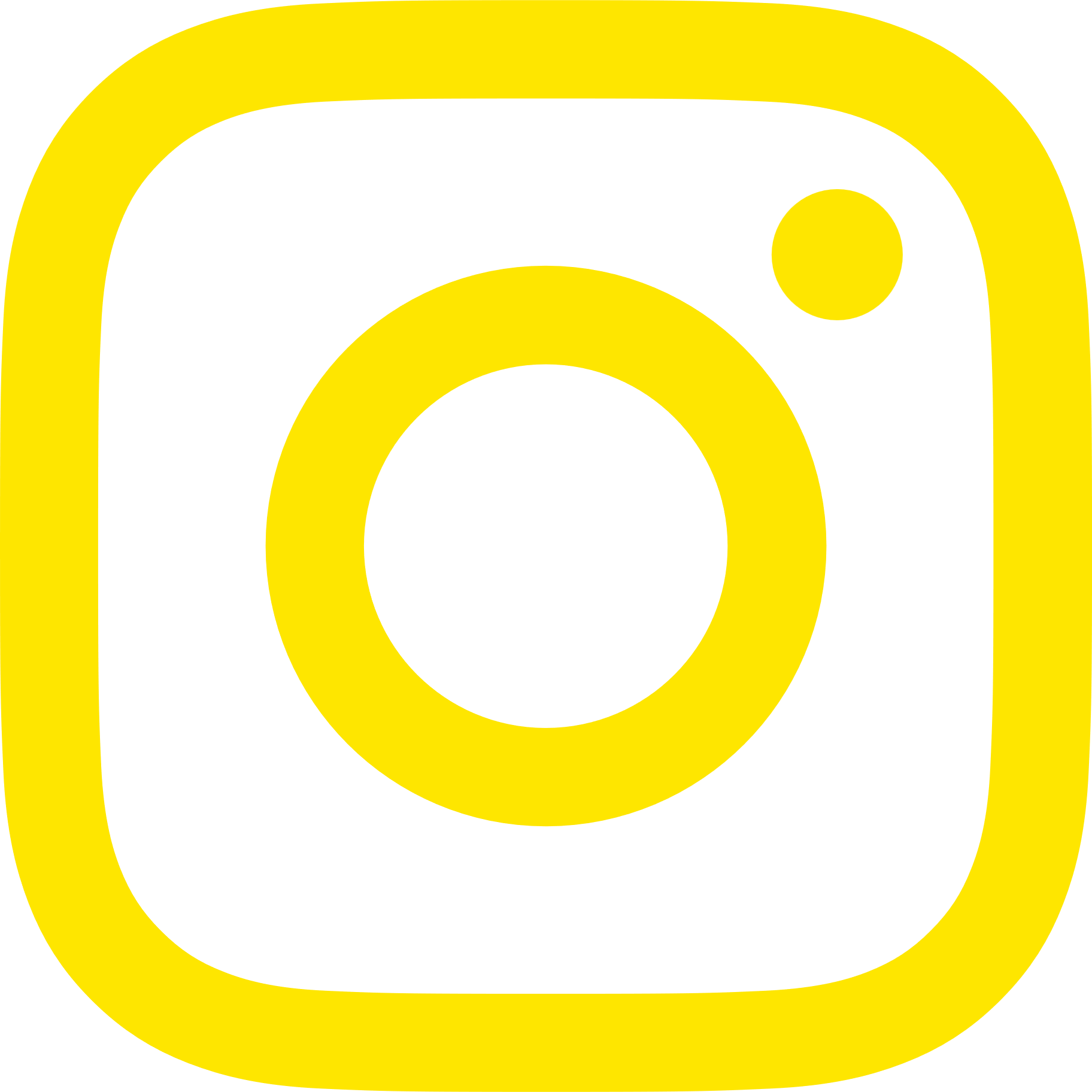 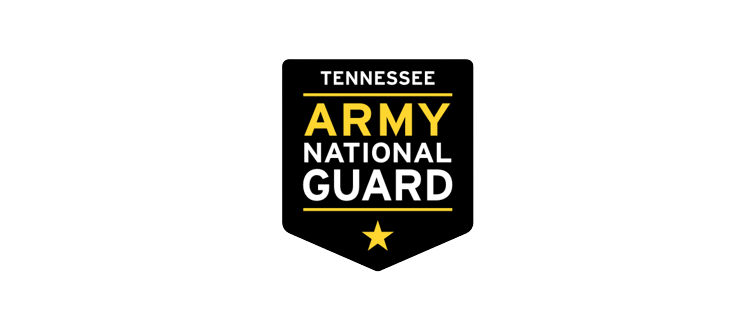 615-313-0737/0849 

       ng.tn.tnarng.mbx.ngtn-state-tuition-asistance-army@army.mil
615-313-0529/0604/0625 

       ng.tn.tnarng.list.ngtn-j1-education@army.mil
615-313-0577/0646/2697/2692/0592/3123

       ng.tn.tnarng.mbx.j1-incentives@army.mil
www.tn.gov/military/programs-benefits/education-incentives
Contact Us
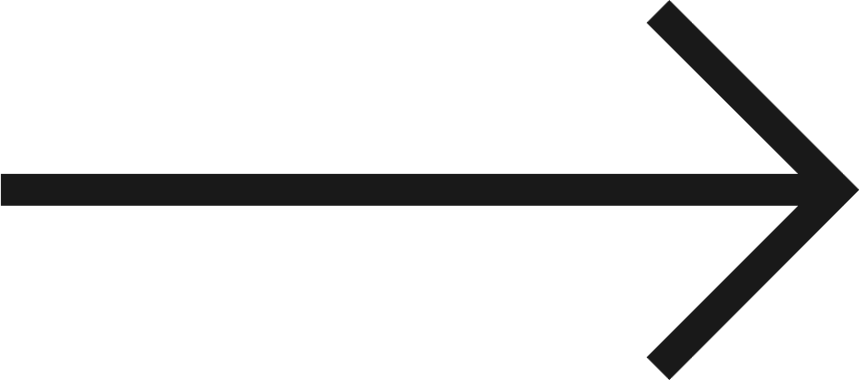 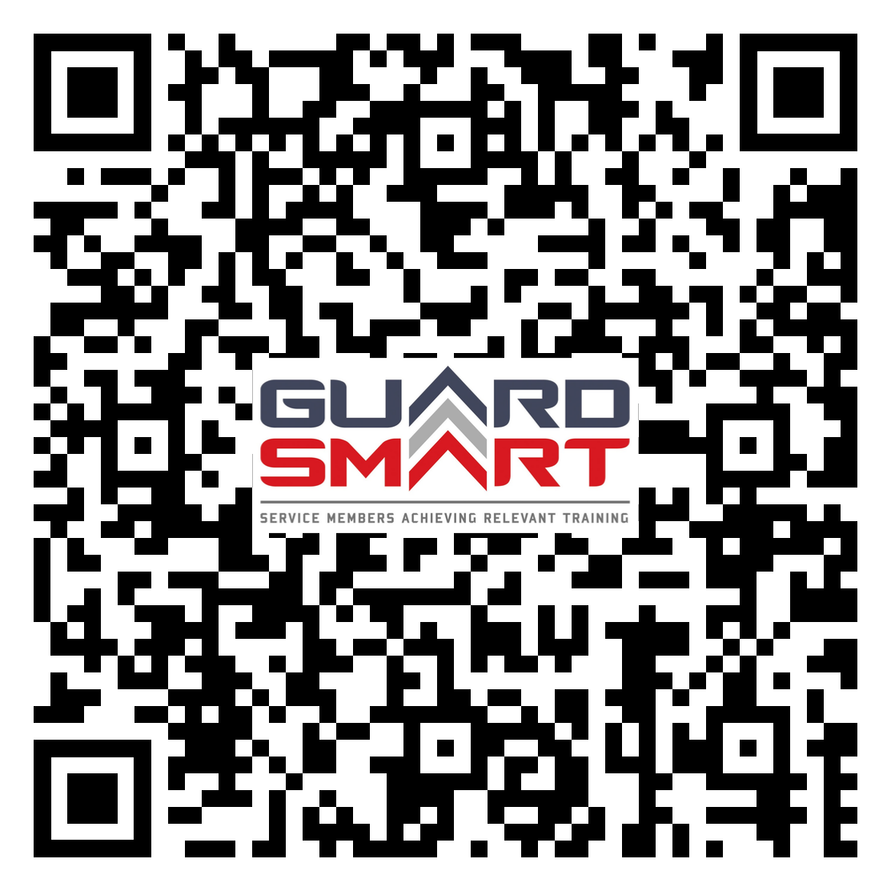 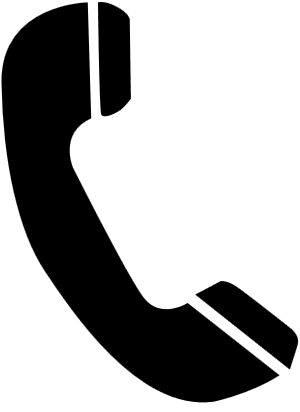 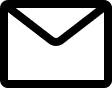 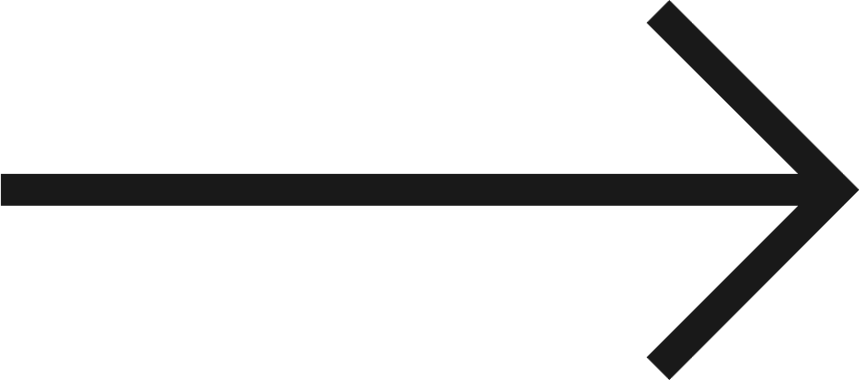 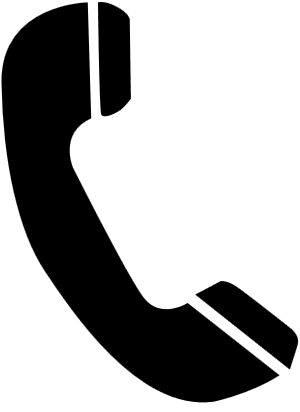 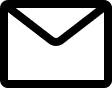 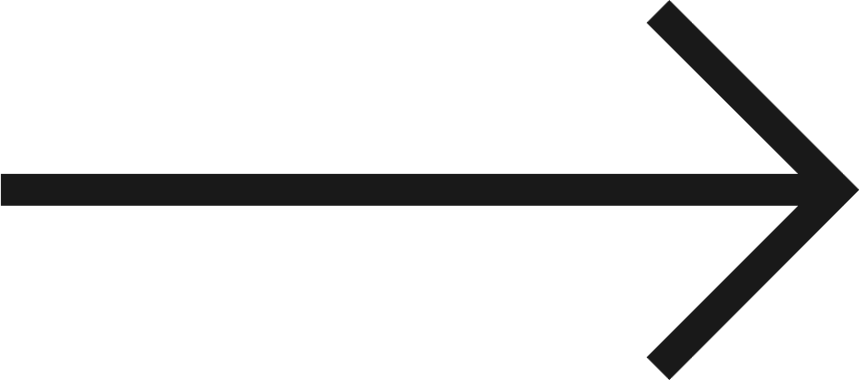 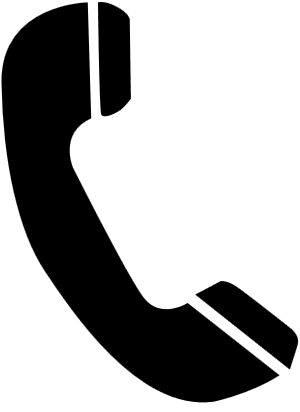 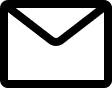 Follow us: @tnngeducation
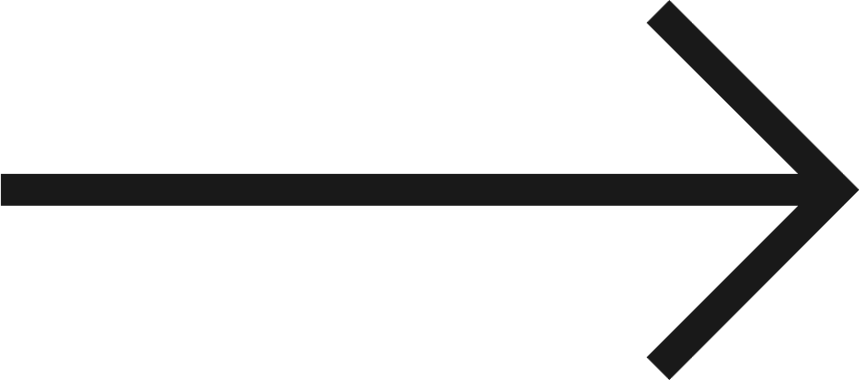 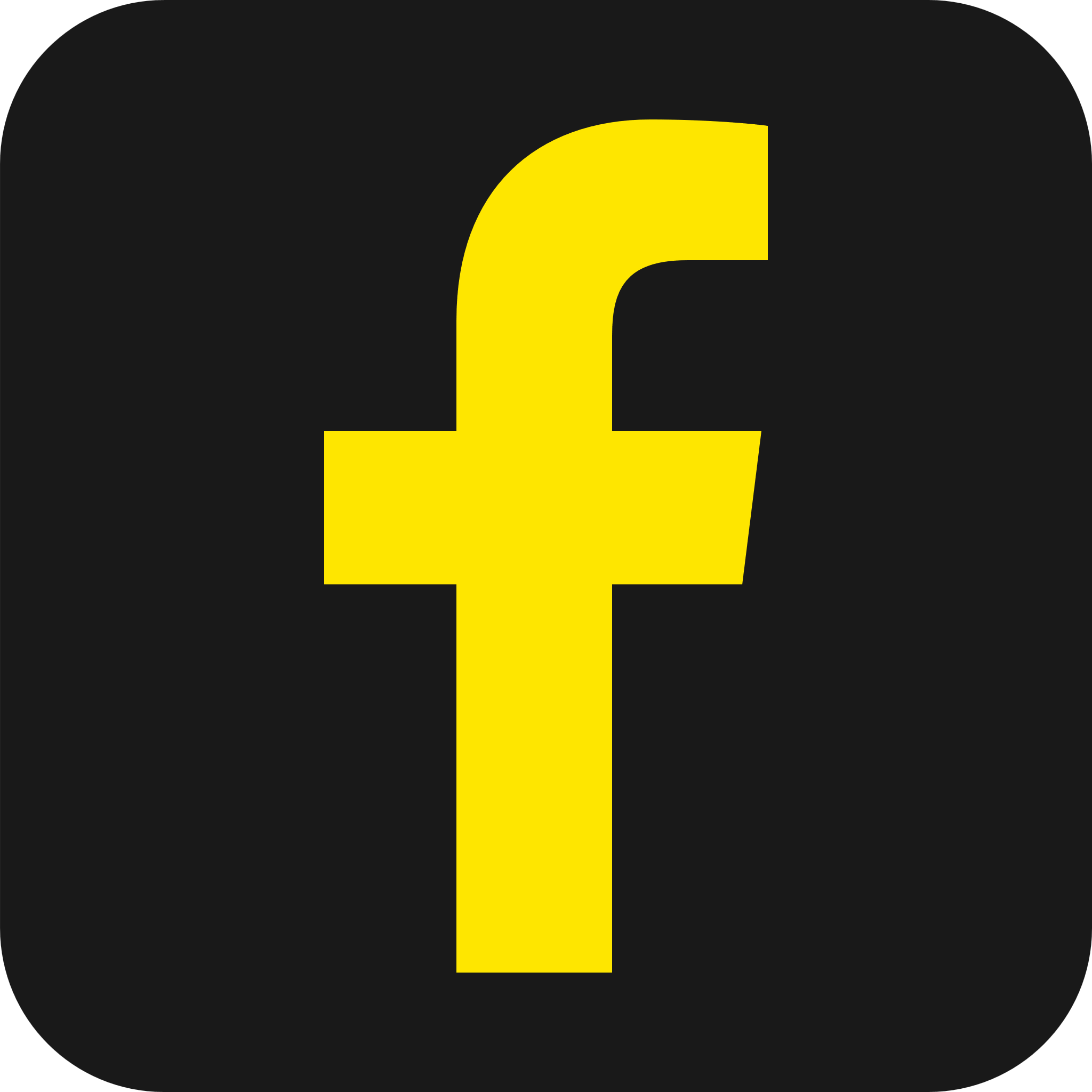 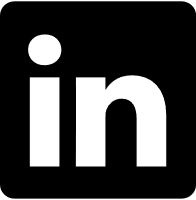 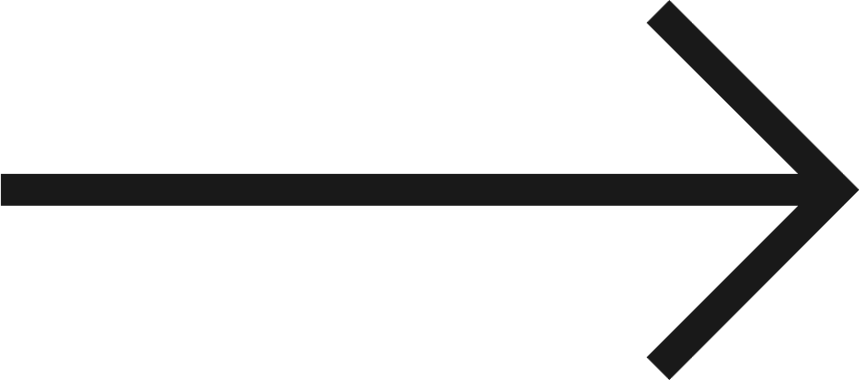 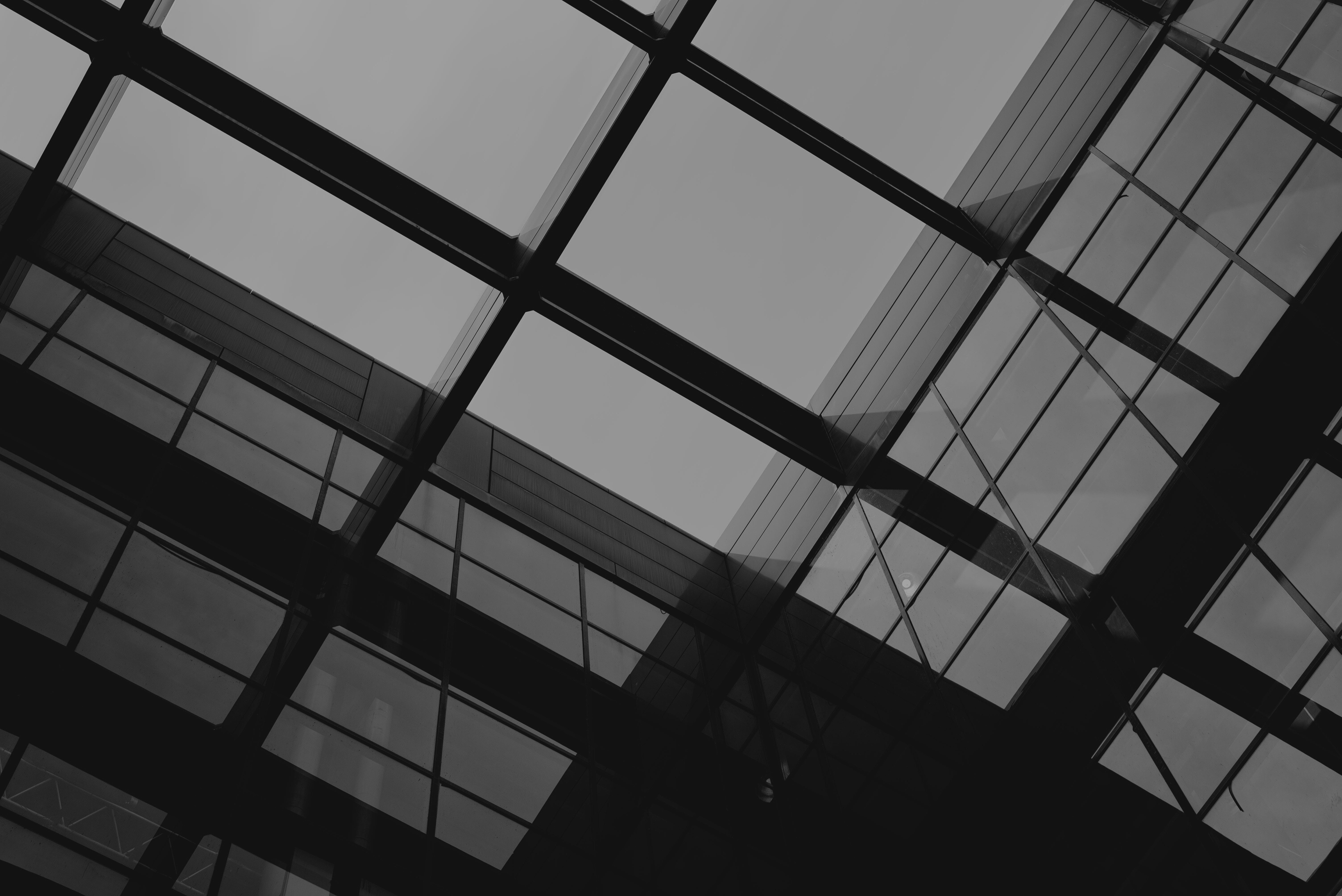 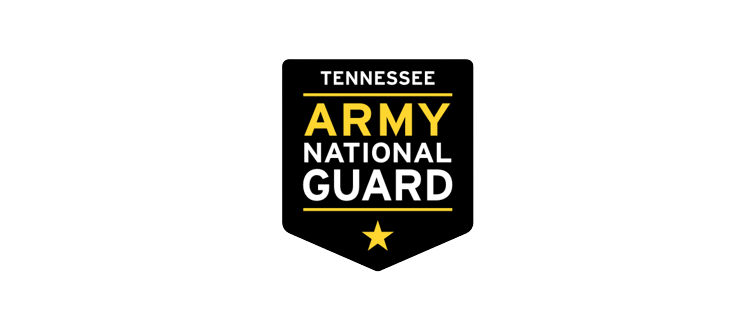 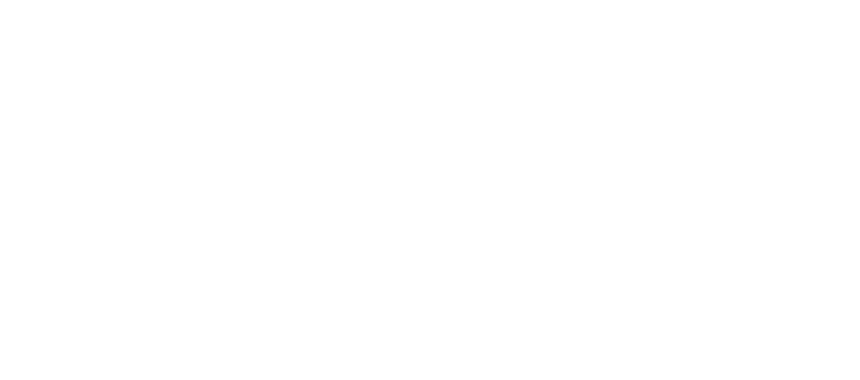 Top links
TNARNG website: www.tn.gov/military/programs-benefits/education-incentives
Federal Tuition Assistance:  www.armyignited.army.mil/student 
Credentialing Opportunities Online: www.cool.osd.mil/army
GI Bill Program: www.gibill.va.gov
DANTES: www.dantes.doded.mil/index.html  
TEB Request: www.dmdc.osd.mil/milconnect
eBenefits: www.ebenefits.va.gov
Joint Service Transcripts: jst.doded.mil
TN ARMY NATIONAL GUARD EDUCATION SERVICES OFFICE